Riverside County Office of Education
School Counseling Leadership Network 

S.M.A.R.T. School Counseling Programs



Showcasing, Meaningful, Aligned, Results and Tools for School Counseling Programs
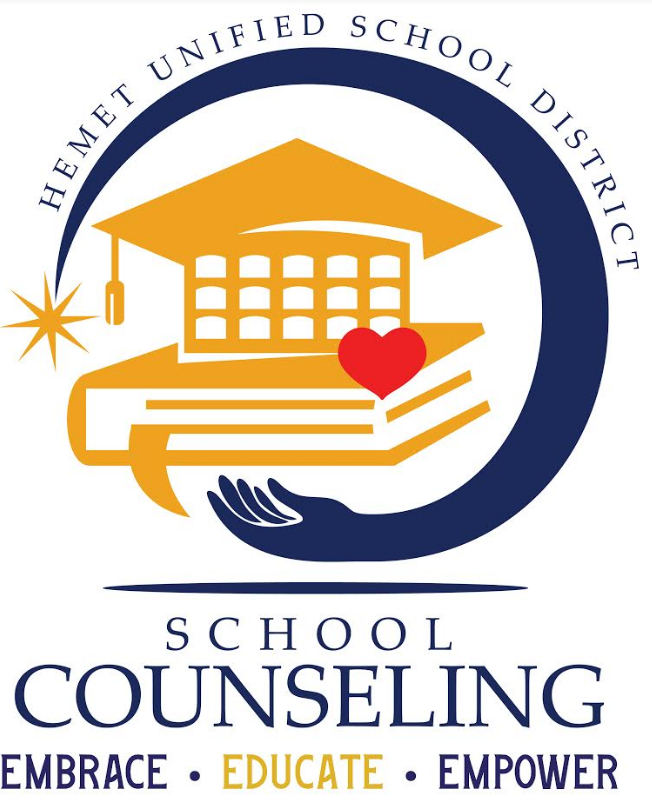 [Speaker Notes: Erica-SMART-like our SMART goals]
QR Code
Presentation Access
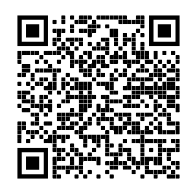 [Speaker Notes: Erica]
Who Are We?
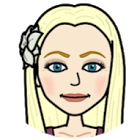 Erica Espinoza
District College/Career Counselor




Stephanie Mitchell
Director of College/Career
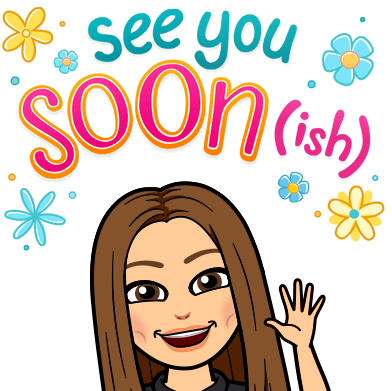 [Speaker Notes: Erica/Stephanie]
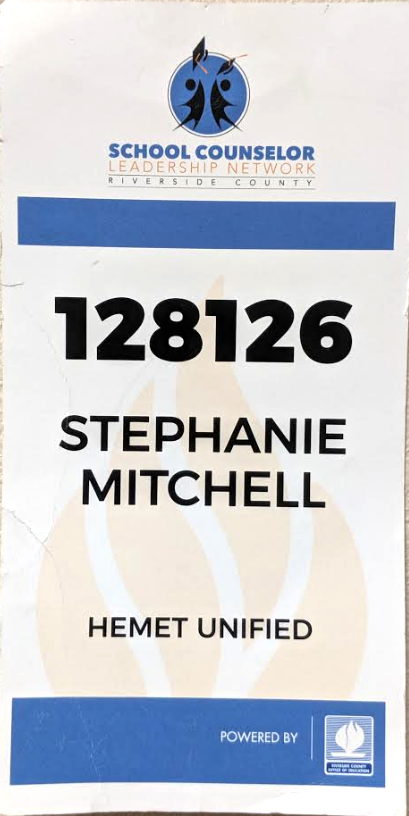 Our Journey
14-15
12% - Dropout Rate
81% - Graduation Rate
26% - A-G Completion Rate

We embarked on developing a TK-12 Comprehensive School Counseling Program.
[Speaker Notes: Stephanie]
Who Are We?
28 Schools
  4 - High 
  4 - Middle 
12 - Elementary
  3 - K-8
  3 - Alternative
  1 - Preschool
  1 - Charter

22,400 Students
Student Groups: 
84% Socio-Economically Disadvantaged
14% Students with Disabilities
11% English Learners
  1% Foster Youth

Ethnicities: 
60% Hispanic
25% White
  9% African American
  4% Two or More Races
  2% Other
[Speaker Notes: Stephanie]
Who Are We?
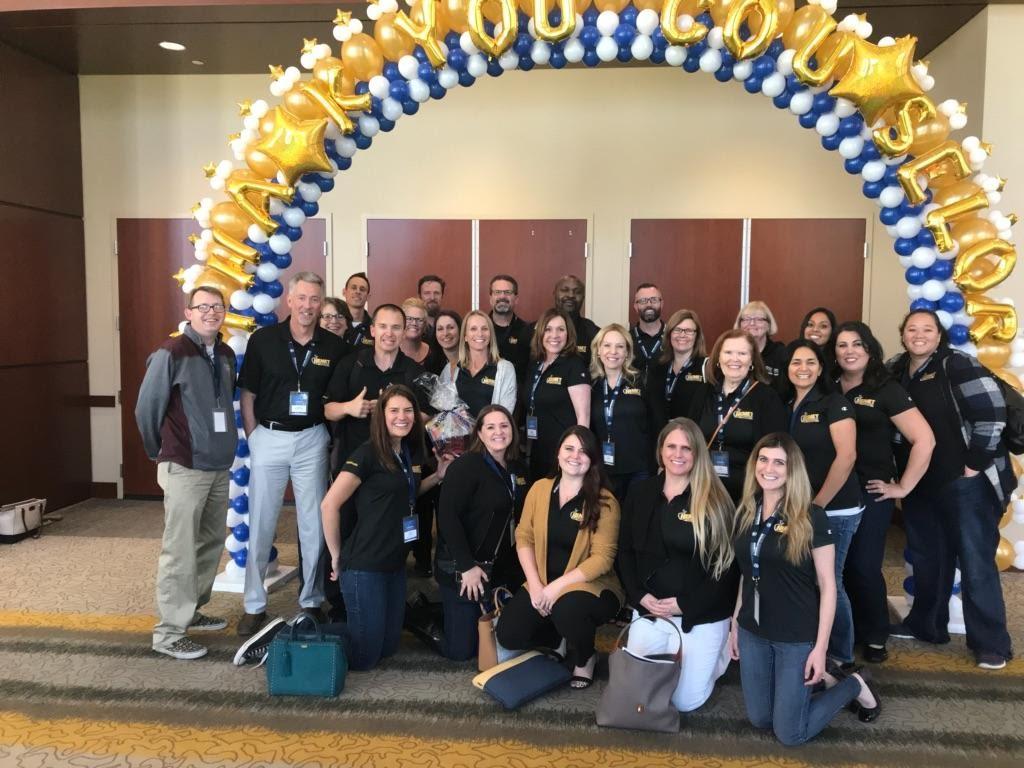 Hemet Unified
School Counseling Team

49 School Counselors 
&
1 Director of College/Career


12-Elementary School Counselors 
4-K-8 School Counselors
9-Middle School Counselors
18-High School Counselors
4-Alternative School Counselors
2-District School Counselors
[Speaker Notes: Stephanie - LCAP survey indicated increase of counselors added full time elementary and ccc and middle school]
~
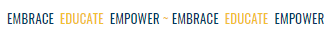 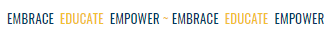 EMBRACE          
EDUCATE          
EMPOWER
HUSD 2019-2020 Vision
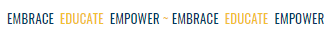 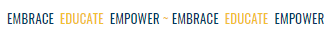 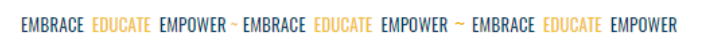 [Speaker Notes: Erica]
Teaching and Learning
HUSD 2019-2020 Goals
Provide High Quality Teaching and Learning for Students
Systems of Support
Develop an Integrated System Framework of MTMDSS for                          Academic, Behavioral, and Social                      Emotional Success for All Students
Culture and Climate
Fully Engage Stakeholders to Create a Culture and Climate to Support All Students
[Speaker Notes: Erica District Alignment of Goals/Principal Goals
Alignment in the System]
HUSD School Counseling Infographic
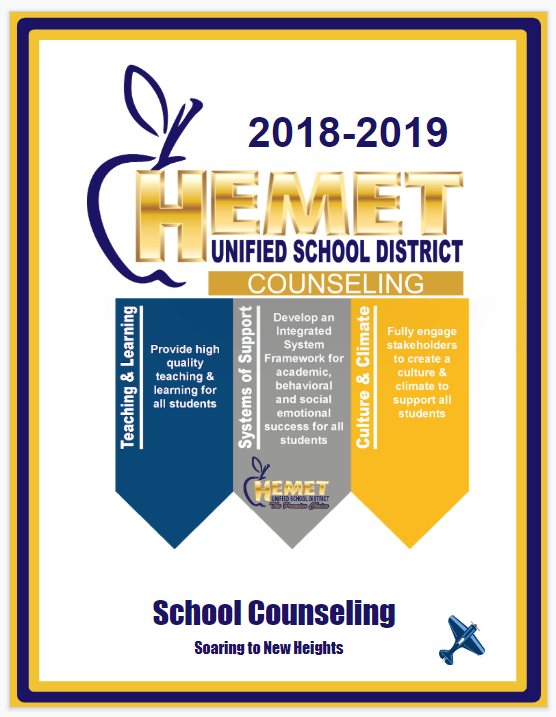 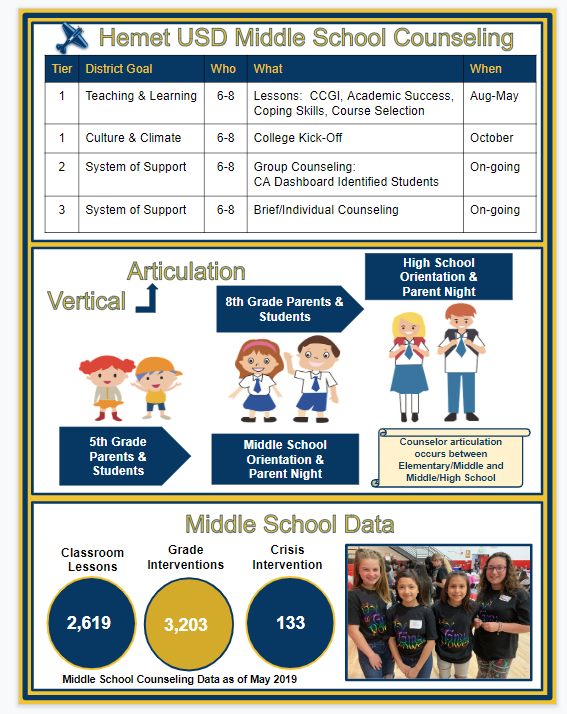 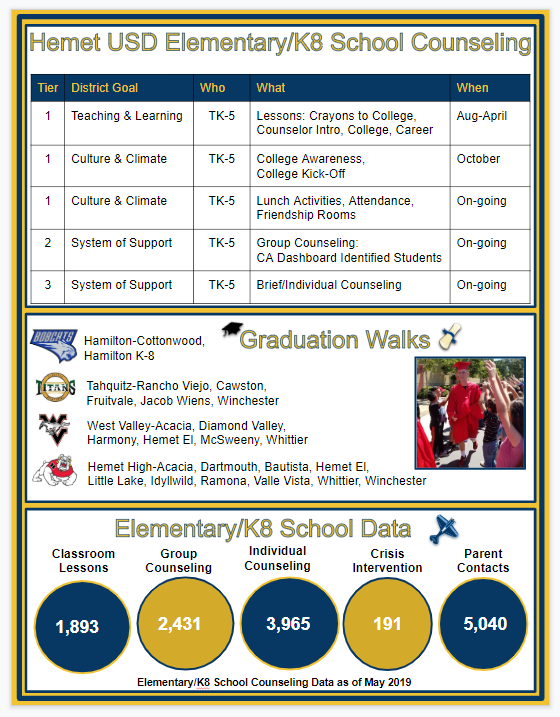 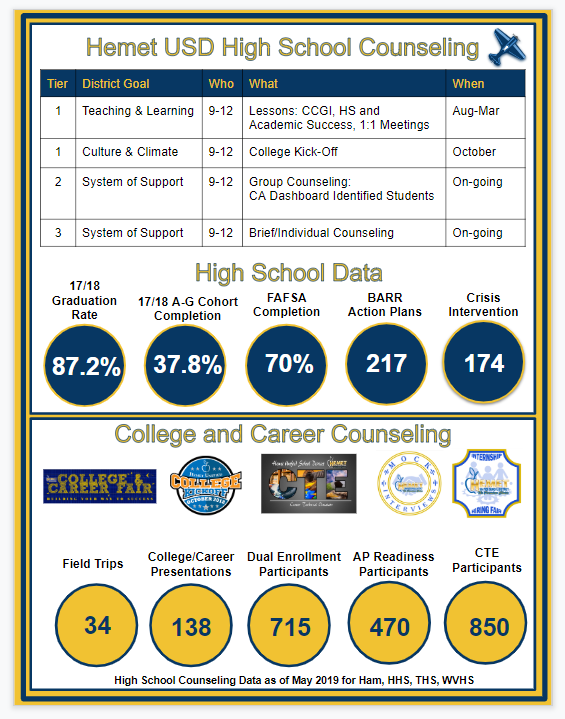 [Speaker Notes: Erica- results of our tools and process for collecting data]
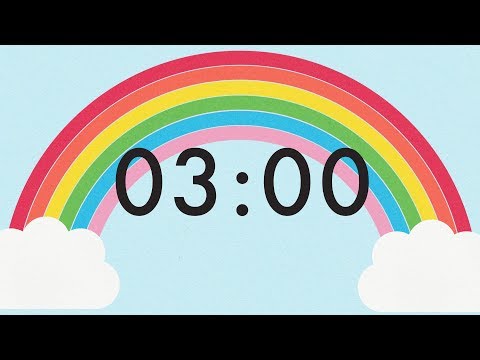 Infographic Scavenger Hunt
As a small group, please find the following data points from the 
HUSD School Counseling Infographic

Which ES Crayons to College lesson is scheduled for February?
How many Middle School grade interventions were completed in 18-19?
_________ Hemet USD CTE participants in 2018-2019
What 4 tools do our School Counselors use to manage their program?
Identify 1 of the 4 marketing tools our School Counselors use.
https://youtu.be/4Lm0o3XGKIY
What If Everybody Did That?
3,654
850
Action Plan
Tracker
Field Guide
Results Report
College/Career Catch Up, Twitter, Website, Brochure
[Speaker Notes: Erica-comprehensive, vertically aligned and showcase for stakeholders]
Action Plans
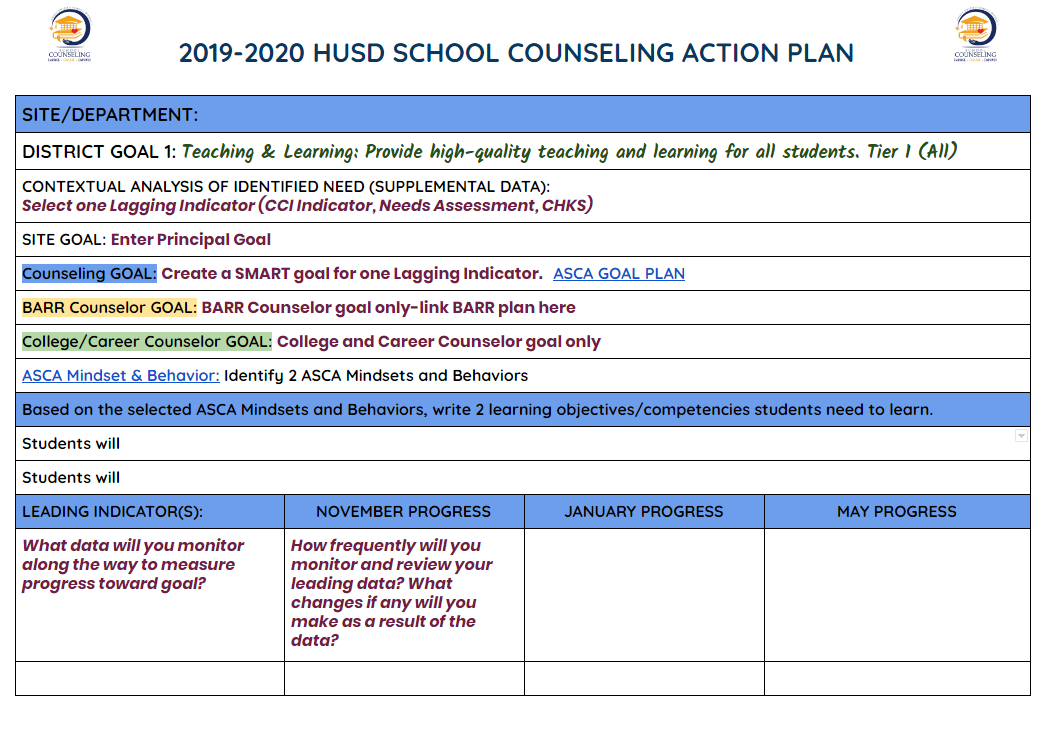 District/
Site/
Principal goal alignment
Lagging Indicator/
Data to support need
Counseling
SMART Goal
ASCA templates embedded
Progress Monitoring
The Action Plan is the foundation of the Results Report.
[Speaker Notes: Stephanie- action steps and progress monitoring.]
“I am in my eighth year as a counselor and believe it or not, this is the first time I have created a structured action plan. It has been a great tool and serves as a guide through the school year. One thing I think that we should do is stay engaged with our action plans throughout the year so that it does not fall into the backdrop during the day to day. Some sort of monthly check in with our action plans and progress would help me to stay on top of it.”
- Ryan Wikert, Hamilton K-8 Counselor


“I like the organization that the Action Plans provides us as counselors.  These also allow us to work side by side with our Admin and know we have goals that support each other.”
- Chelsey Hallberg, Rancho Viejo Counselor
Action Plans







Meaningful
Feedback
[Speaker Notes: Stephanie]
S.M.A.R.T. Goals
SPECIFIC. MEASURABLE. ATTAINABLE. REALISTIC. TIME BOUND
[Speaker Notes: Stephanie]
SMART Goals







Meaningful
Feedback
“SMART goals have increase focus, direction and meaningfulness to my practice.  They have provided me with an annual road map to be able to plan, implement and attain most goals.  They also allow me to reflect on the things that may be improved the following year.”

-Leticia Milbauer, Helen Hunt Jackson


“Establishing SMART goals has helped to maintain a focus/theme for classroom presentations and small groups.”

-Brenda Friday, Whittier Elementary School
[Speaker Notes: Stephanie]
Ensuring Access and Equity
Field Guide

Alignment of Roles
Vertical Articulation
Core Deliverables
Action Plans

Alignment of  3 Goals
Data Driven
Action Steps
Trackers 

Elementary
Middle
High
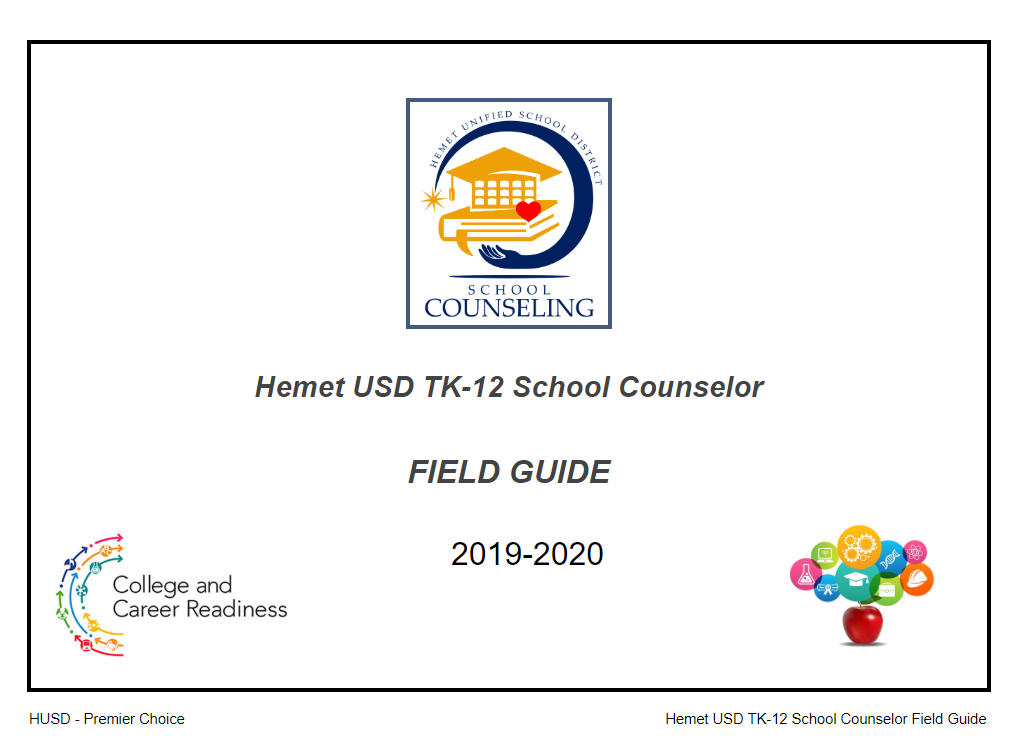 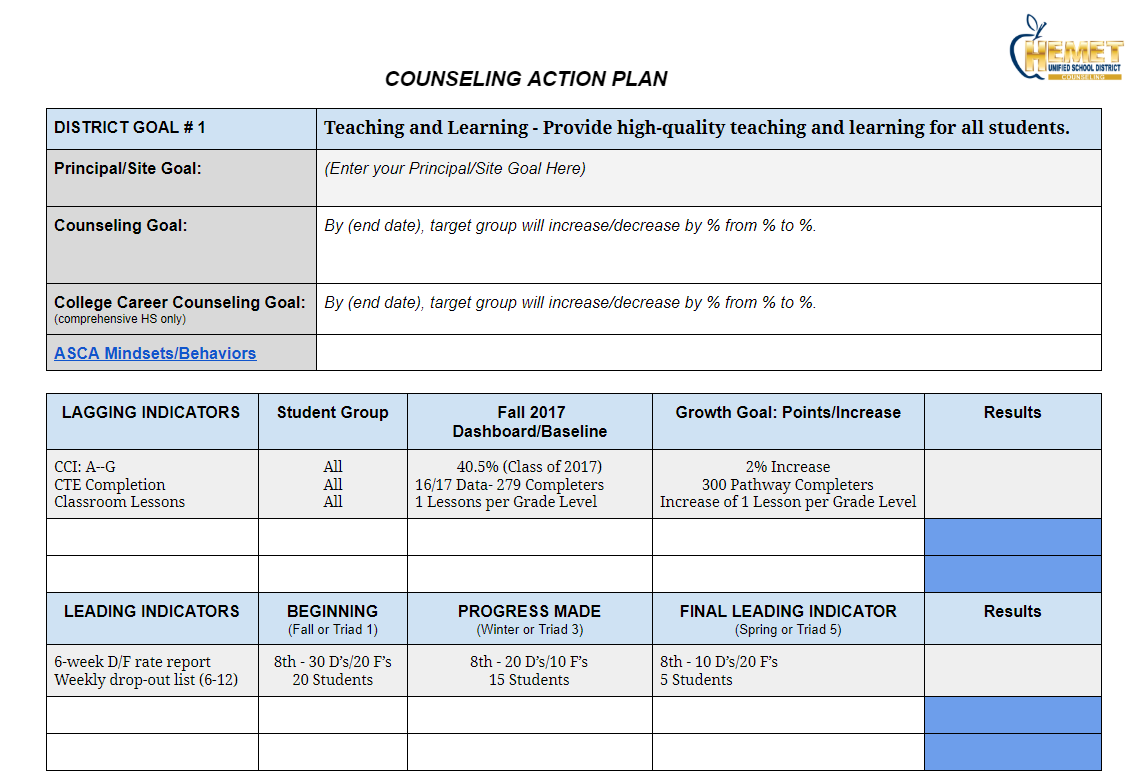 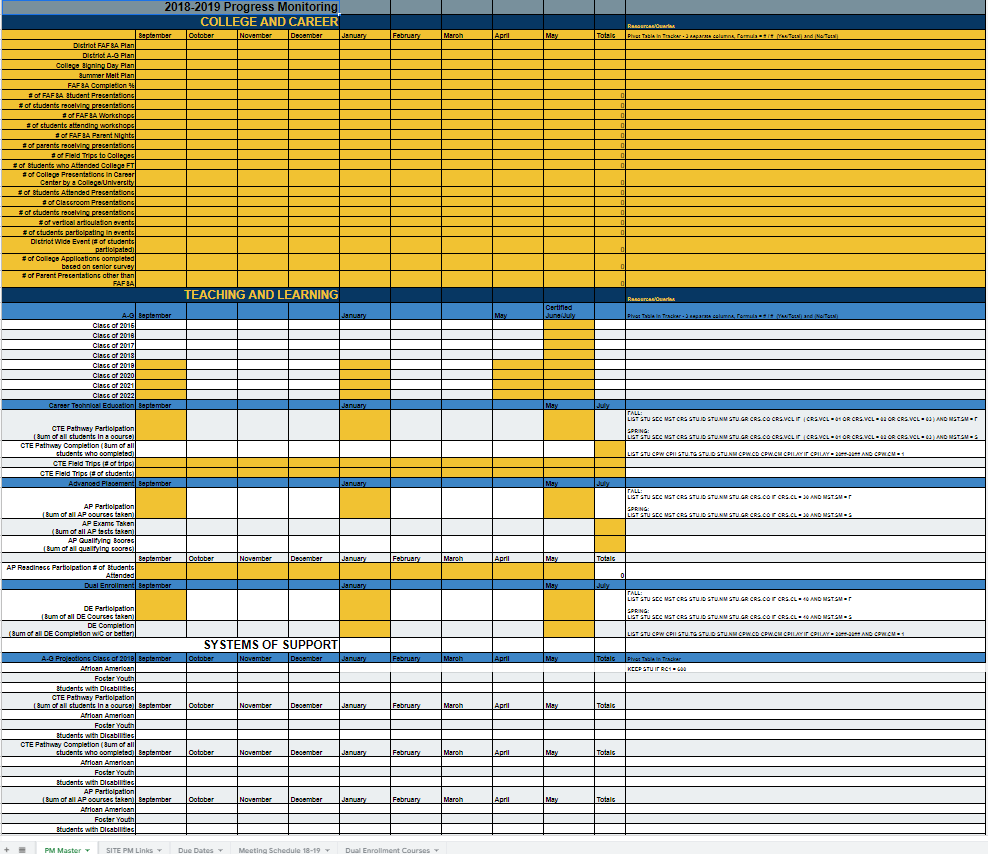 Data Trackers TK-12
Field Guides TK-12
[Speaker Notes: Stephanie-Snapshot of services in the system
Data for infographics
Communicate with administration at site
Ensure access to core curriculum]
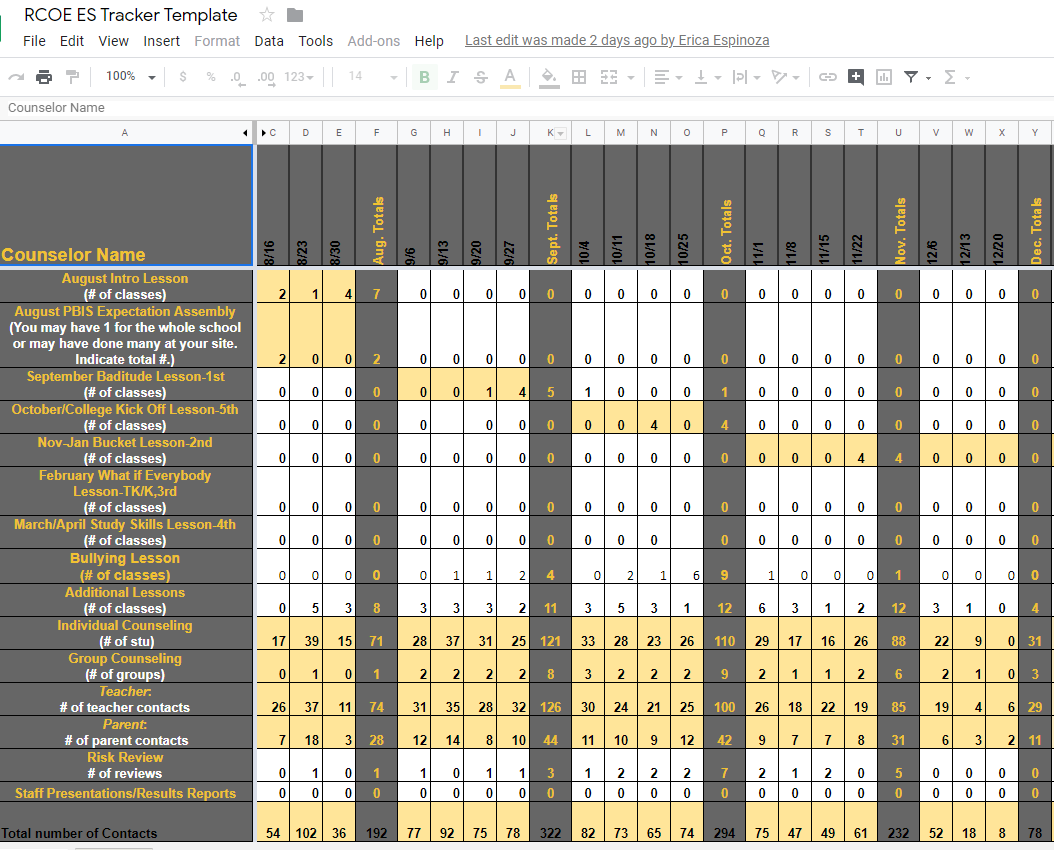 ES
Tracker
[Speaker Notes: Erica Elementary and Middle School
Complete Tracker every Friday
Core Curriculum Lessons
Individual and Group Counseling
Parent and Teacher Contacts
Risk Assessments]
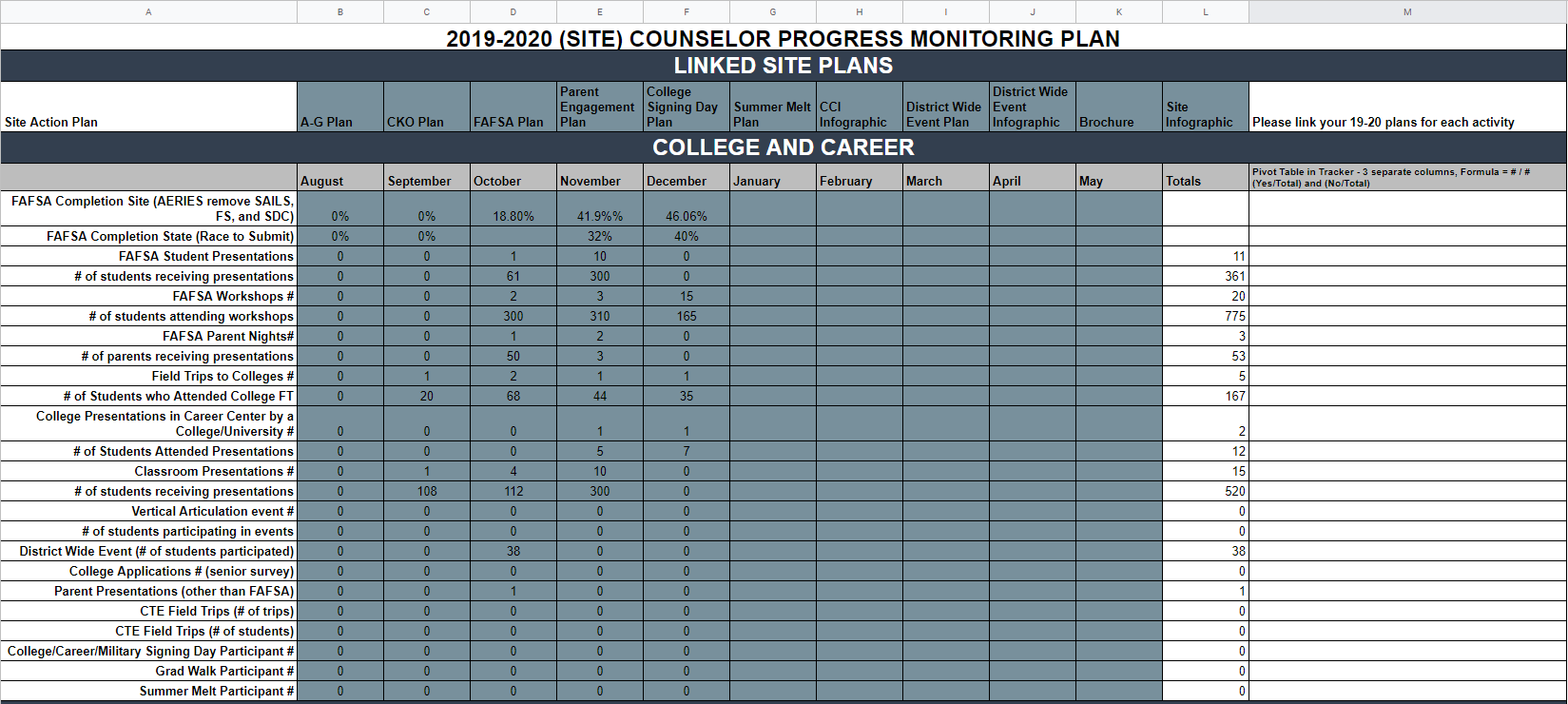 HS Tracker
[Speaker Notes: High School
Complete 1x per month
College and Career Counselor - CCI Metrics
Complete 1x per triad
Caseload - Academic Interventions]
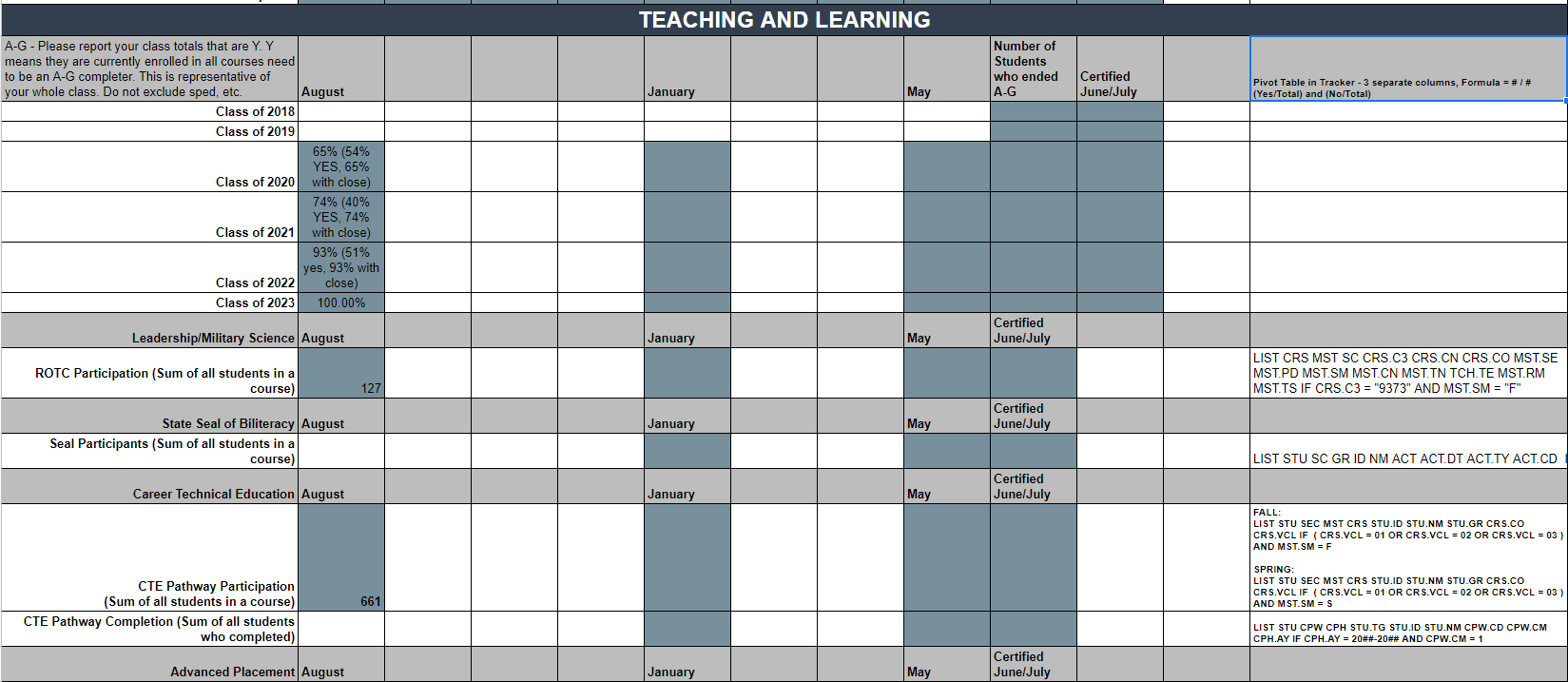 HS Tracker
[Speaker Notes: Erica-CCI metrics 
Caseload more detailed student level data]
“I'm able to use my student tracker to find specific student groups that I need to target. For example, I can check to see if my Foster/Homeless students have completed their FAFSA.“

			-Brian Strawter, Alessandro High School

“The student tracker provides weekly opportunity for reflection and shows trends throughout the year. It can also be used as a framework for planning events throughout the school year. This document helps all counselors district wide to schedule events at the same time throughout the year; ranging from College Kick Off to Academic Intervention Meetings to Skill Lessons.”
			-Anthony Boenzi, Diamond Valley High School
Trackers







Meaningful
Feedback
[Speaker Notes: Erica-work but there is value and they are asking for more metrics.  Helping align district initiatives such as cko and services.]
Showcasing the Program
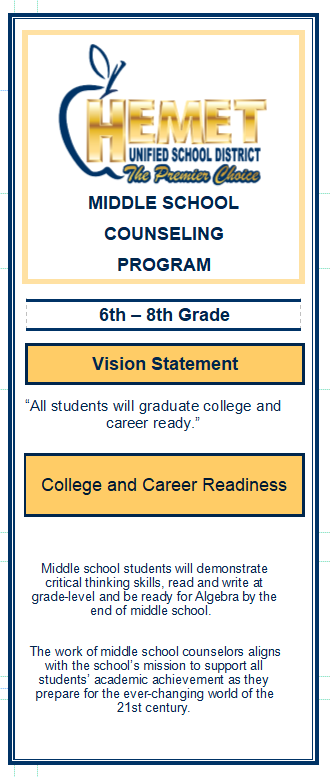 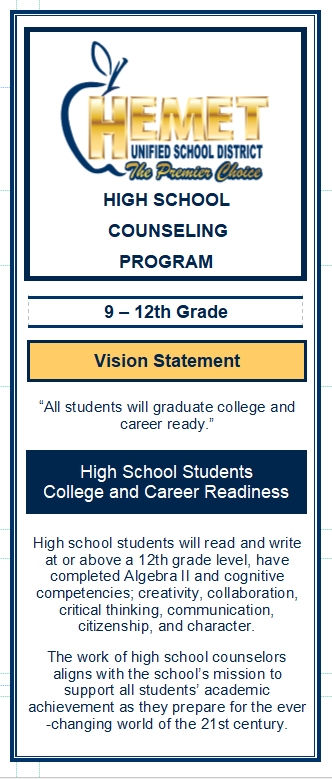 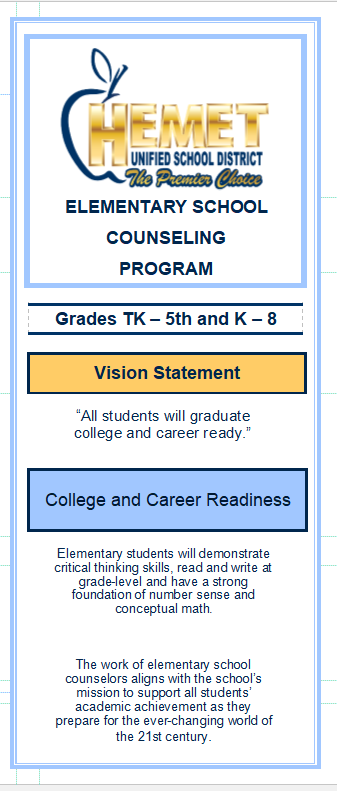 Site Infographics 

Visual Aid

 Data

Stakeholders

Multi-Use
Brochures

Site Specific

Programs and Services

Contact Information
Results Reports 

Celebrate Success

Share Results 

Opportunity to Reflect
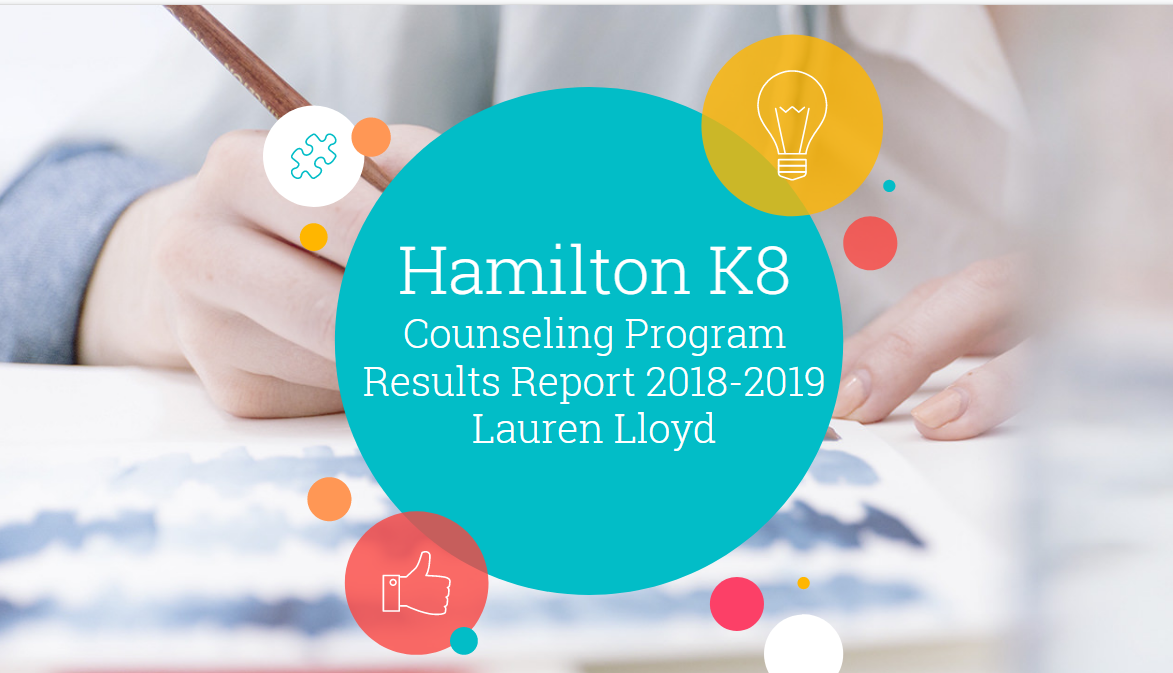 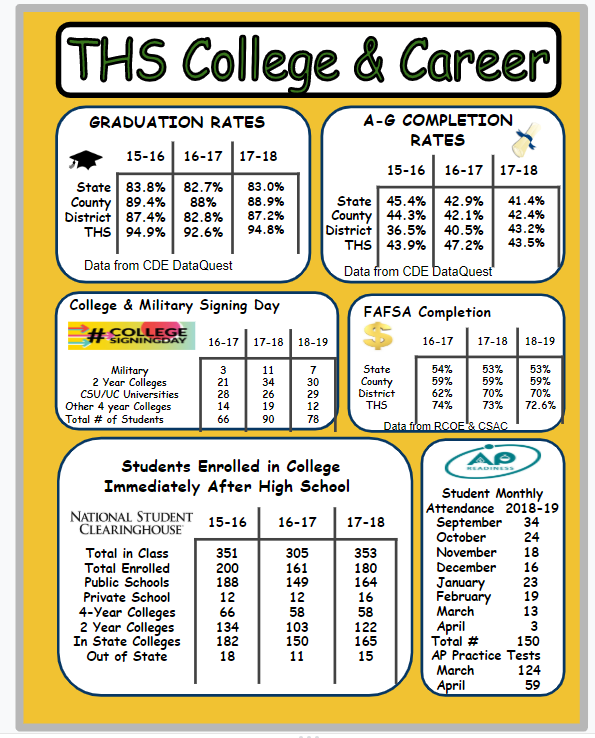 [Speaker Notes: Stephanie]
Results Reports
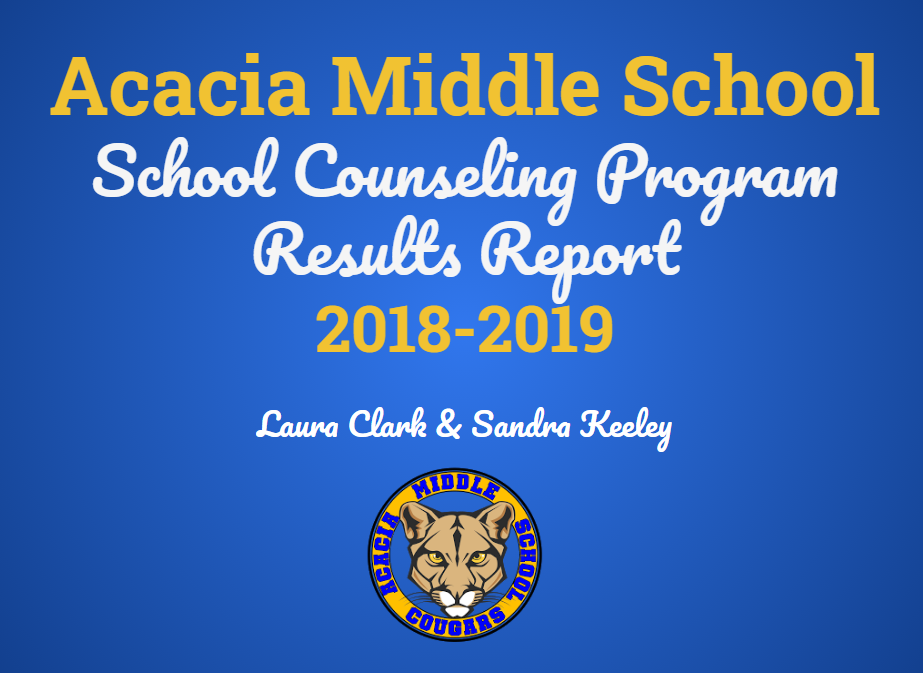 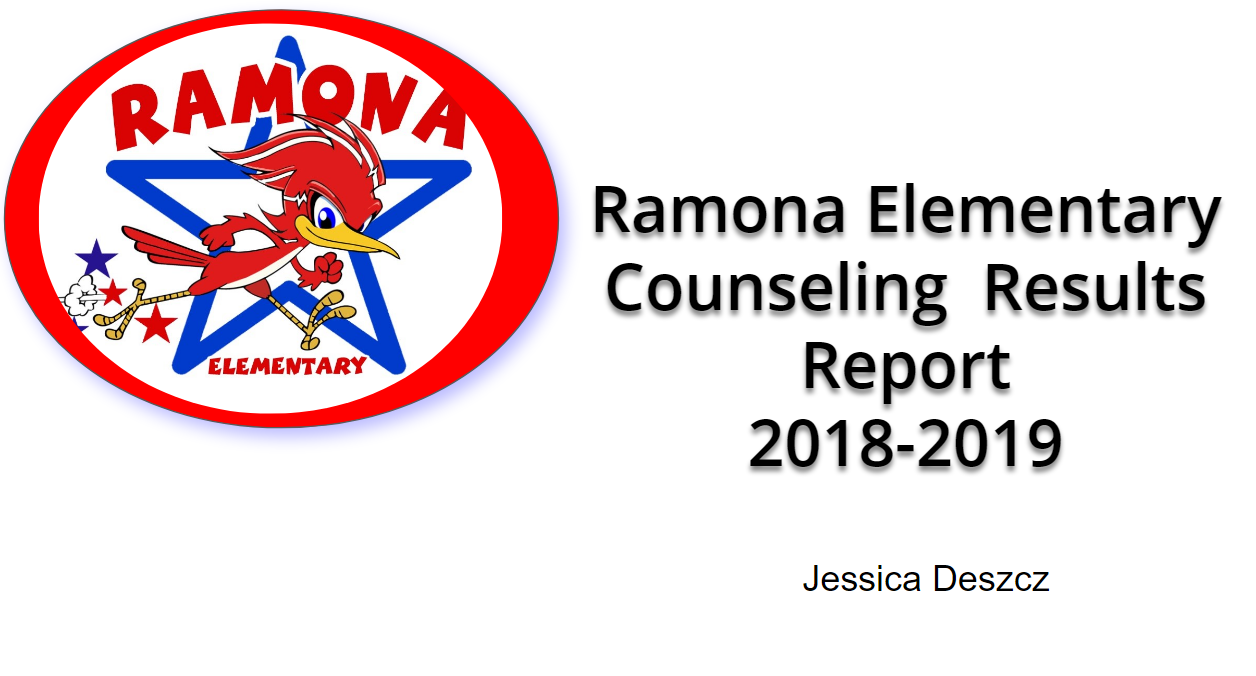 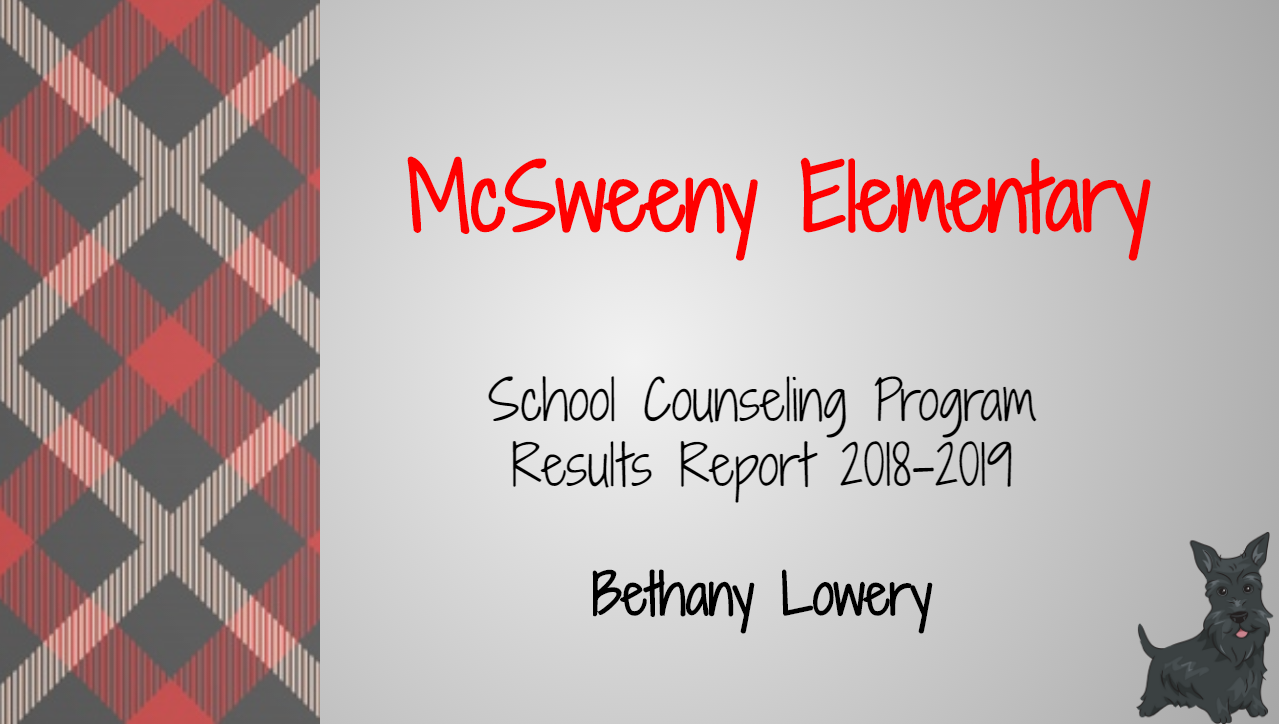 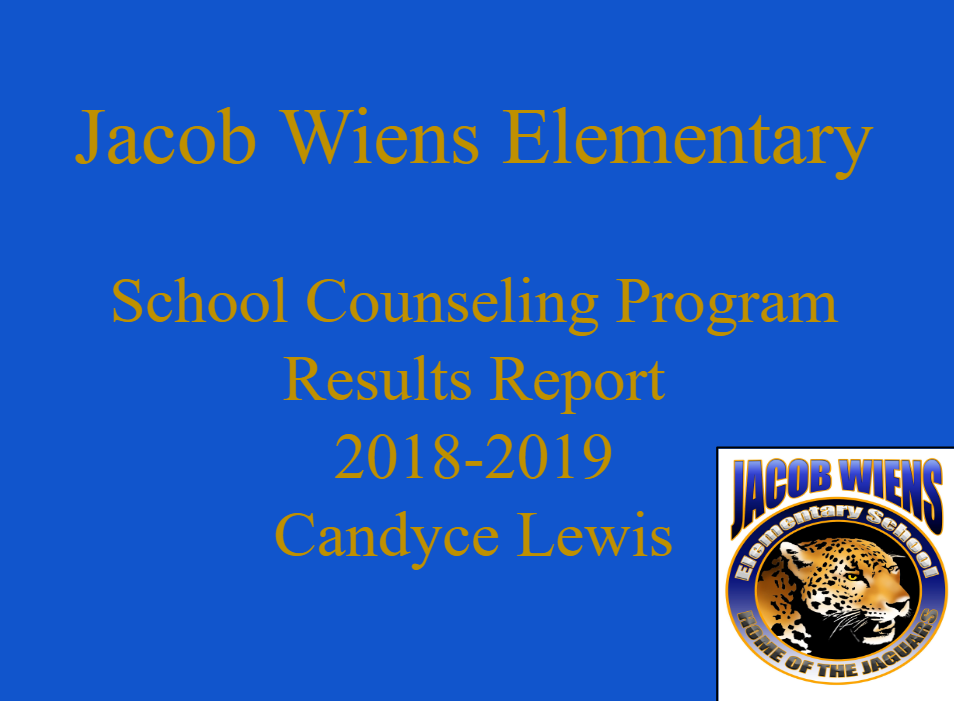 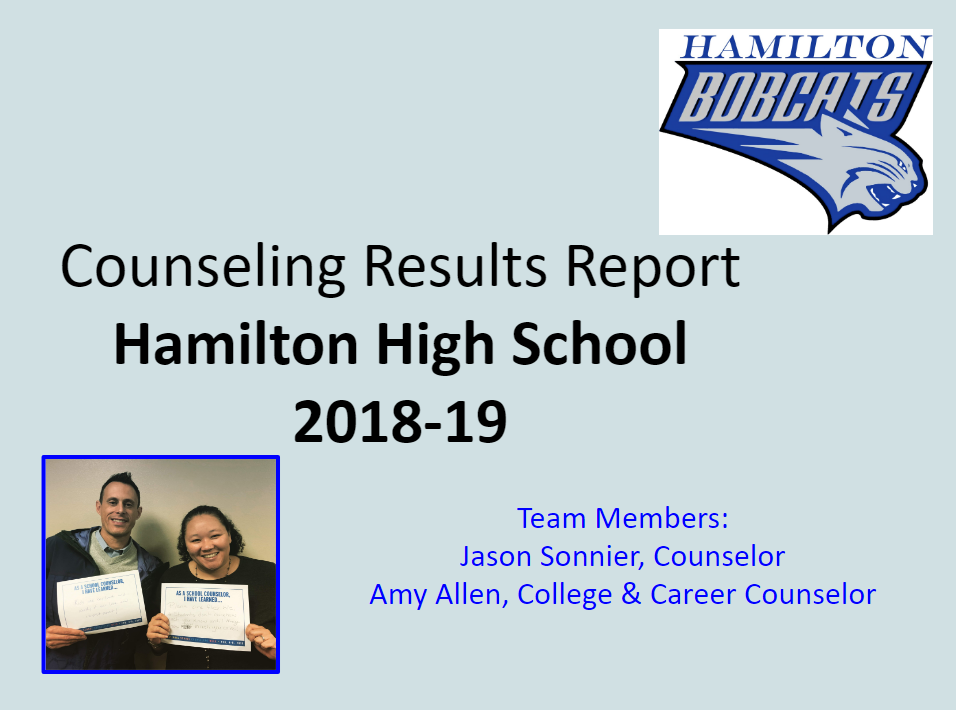 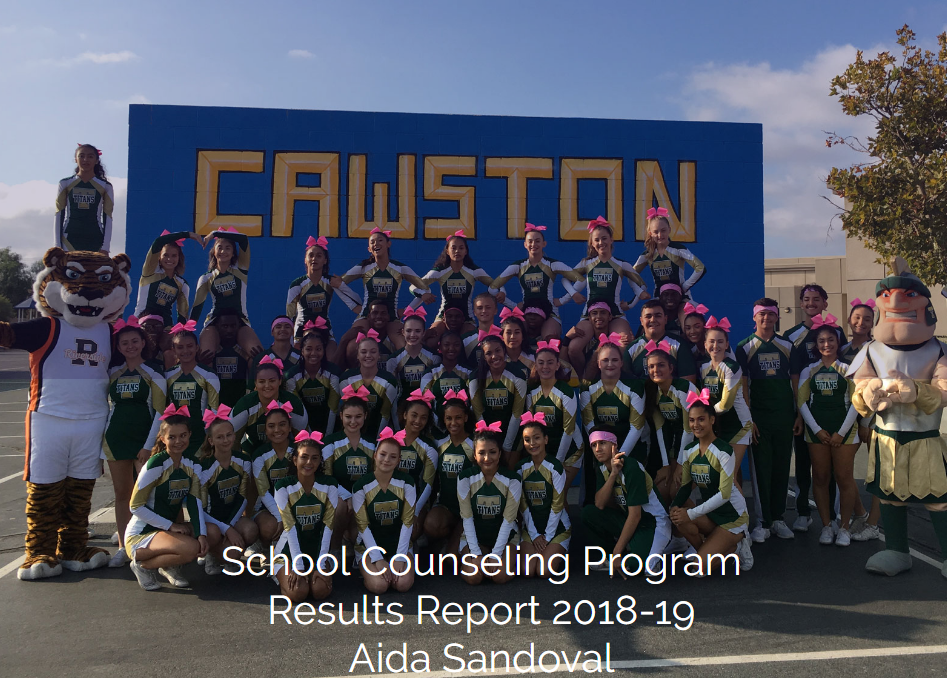 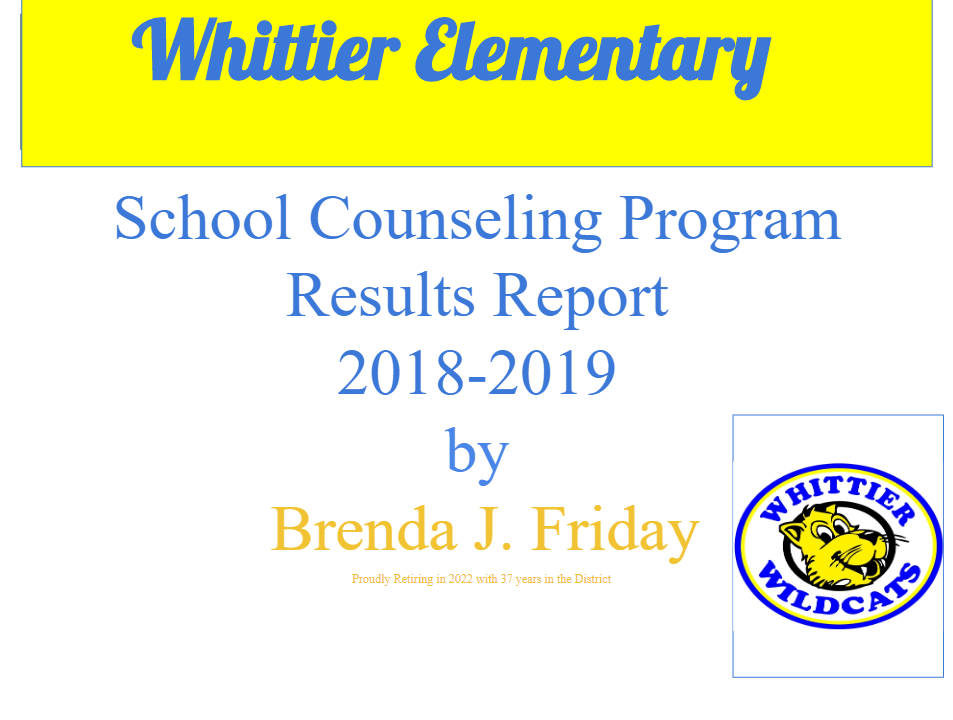 Administration
Parents
Staff
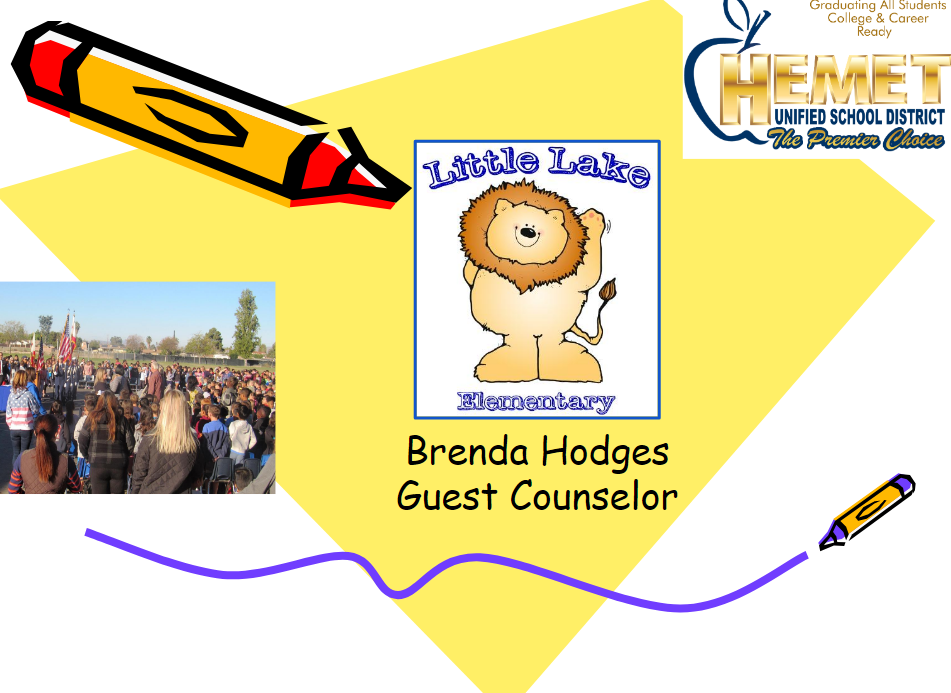 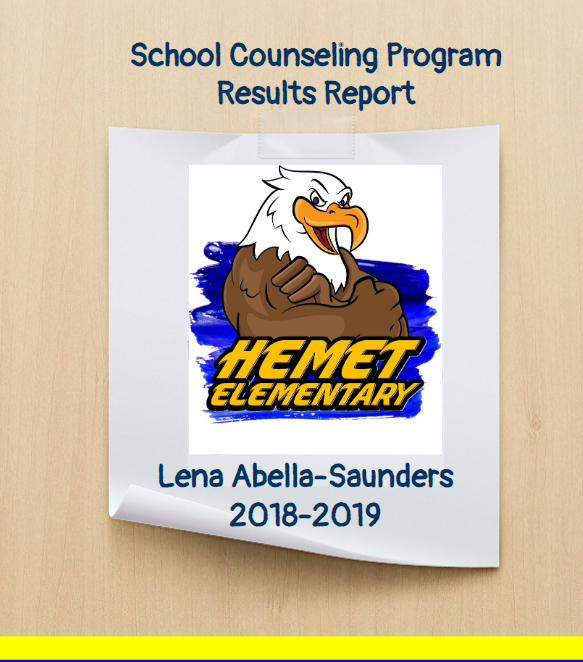 RCOE
Students
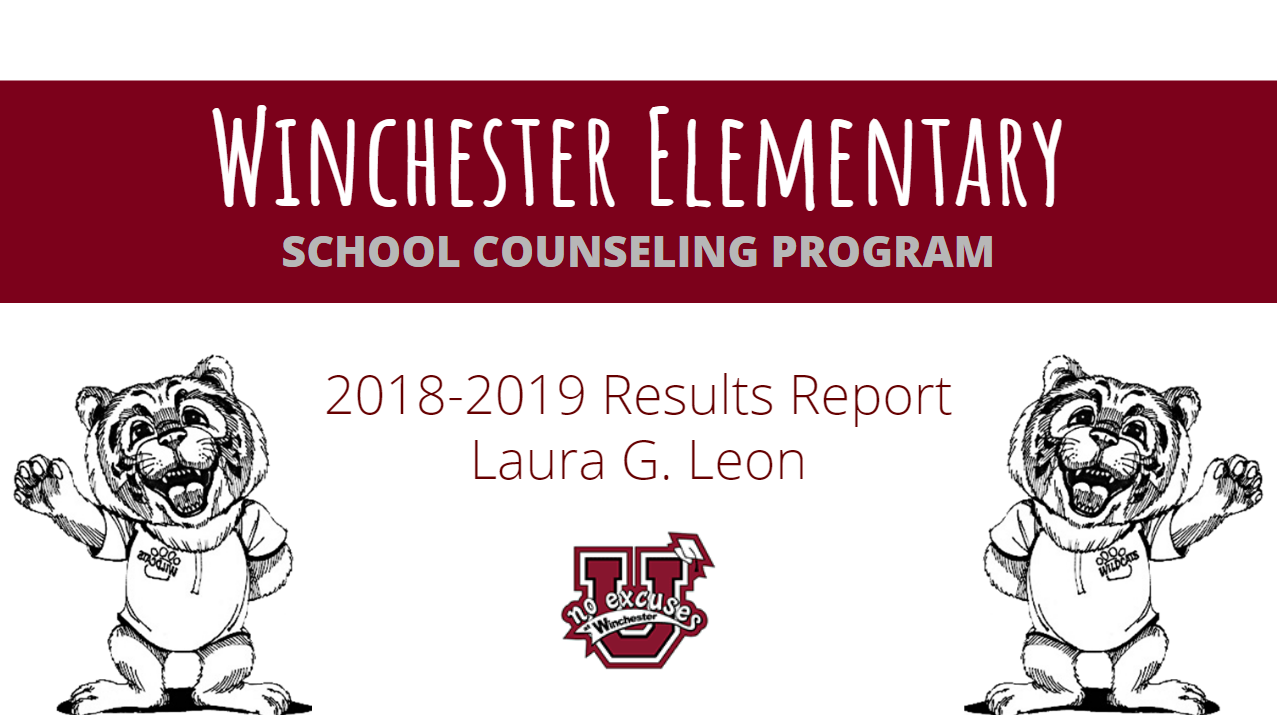 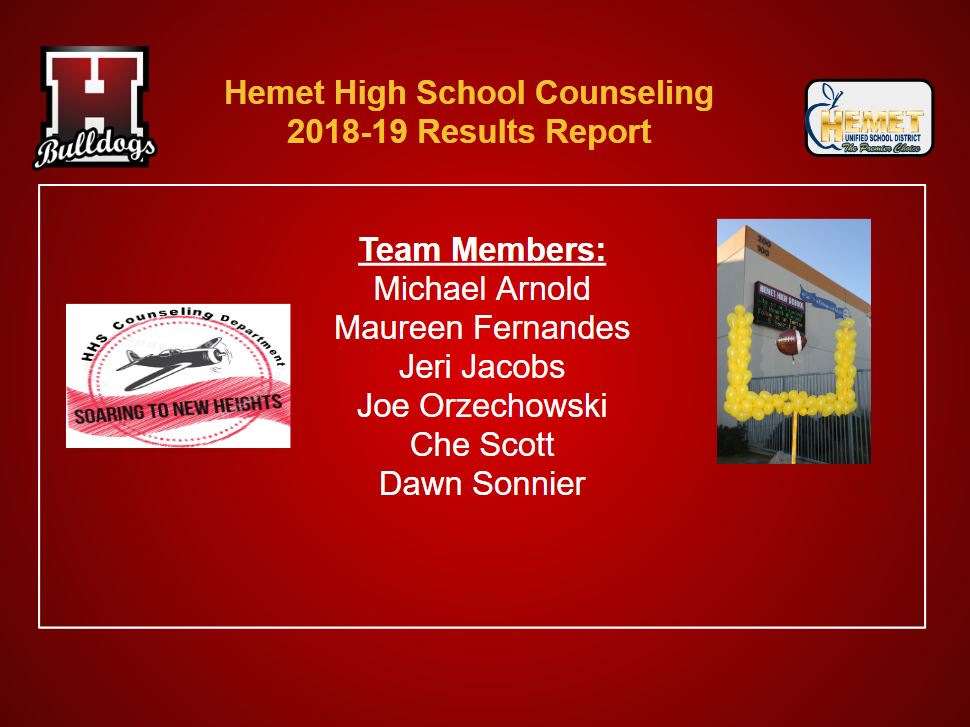 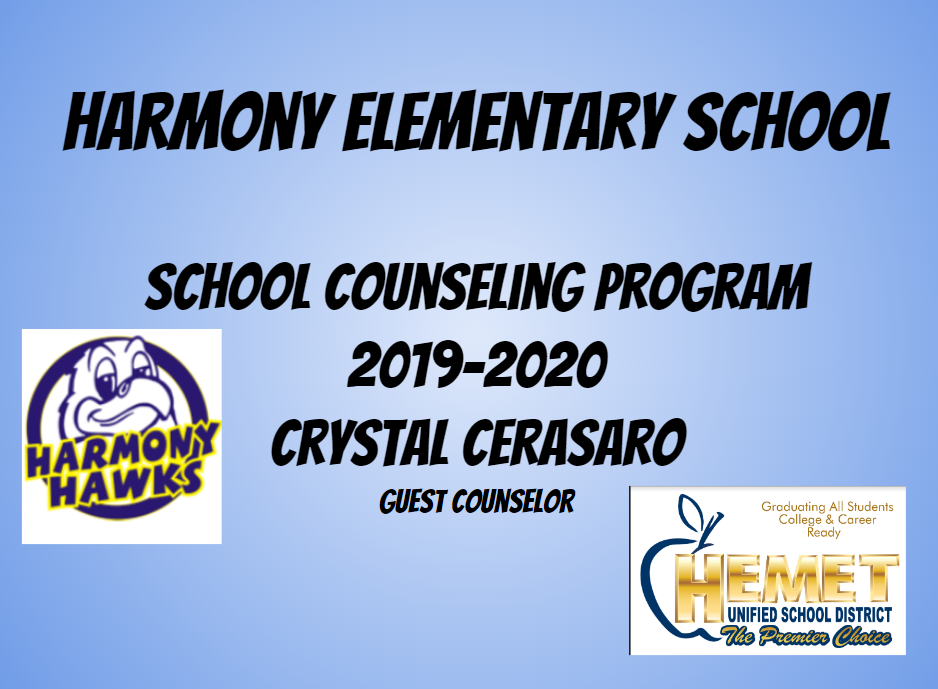 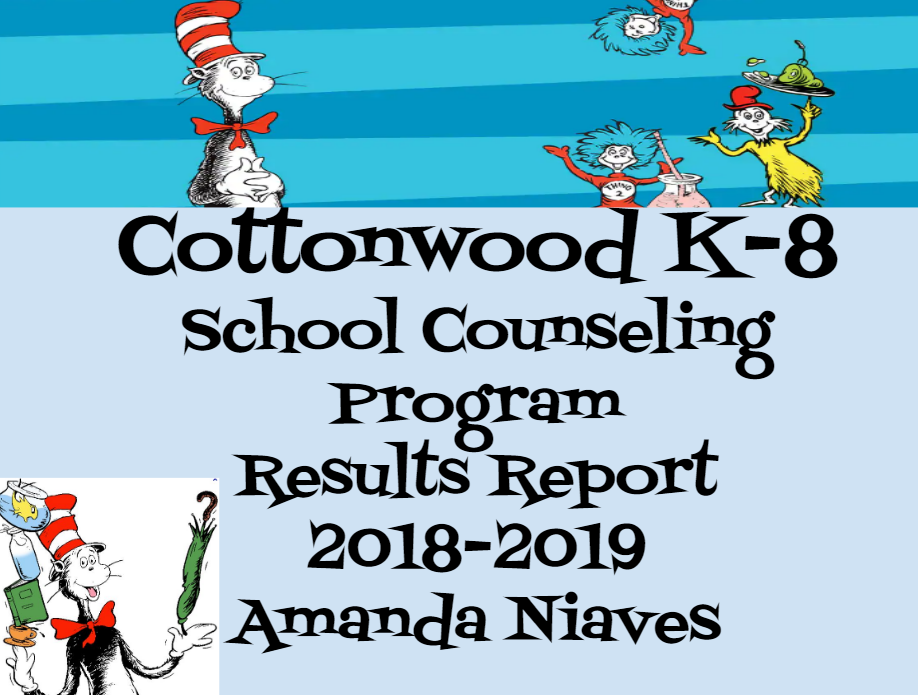 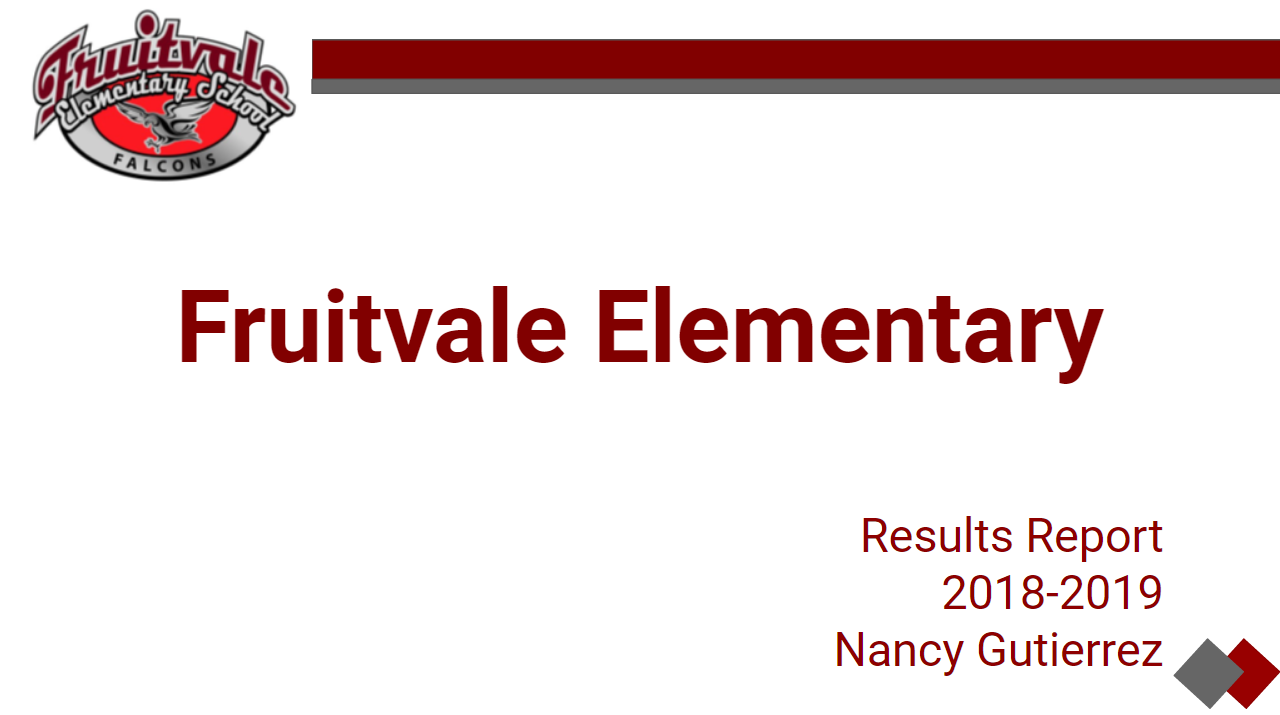 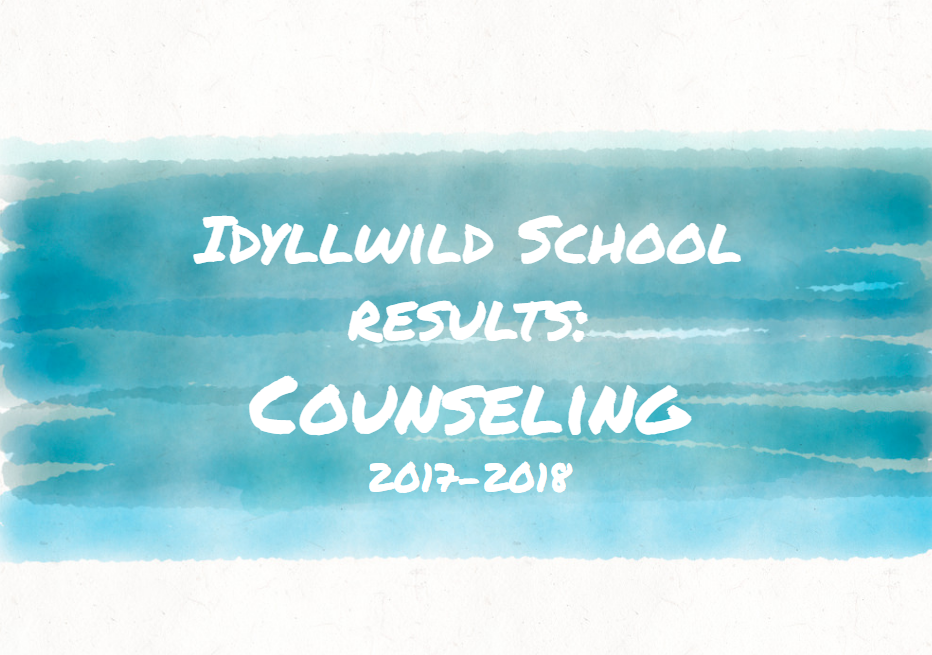 [Speaker Notes: Stephanie]
Results Reports Panel
Site Administration
Principals and Assistant Principals
District Administration
Assistant Superintendents, Directors and Coordinators
District AVID TOSA, District School Counselors
County Administration
County Representatives
School Counselors
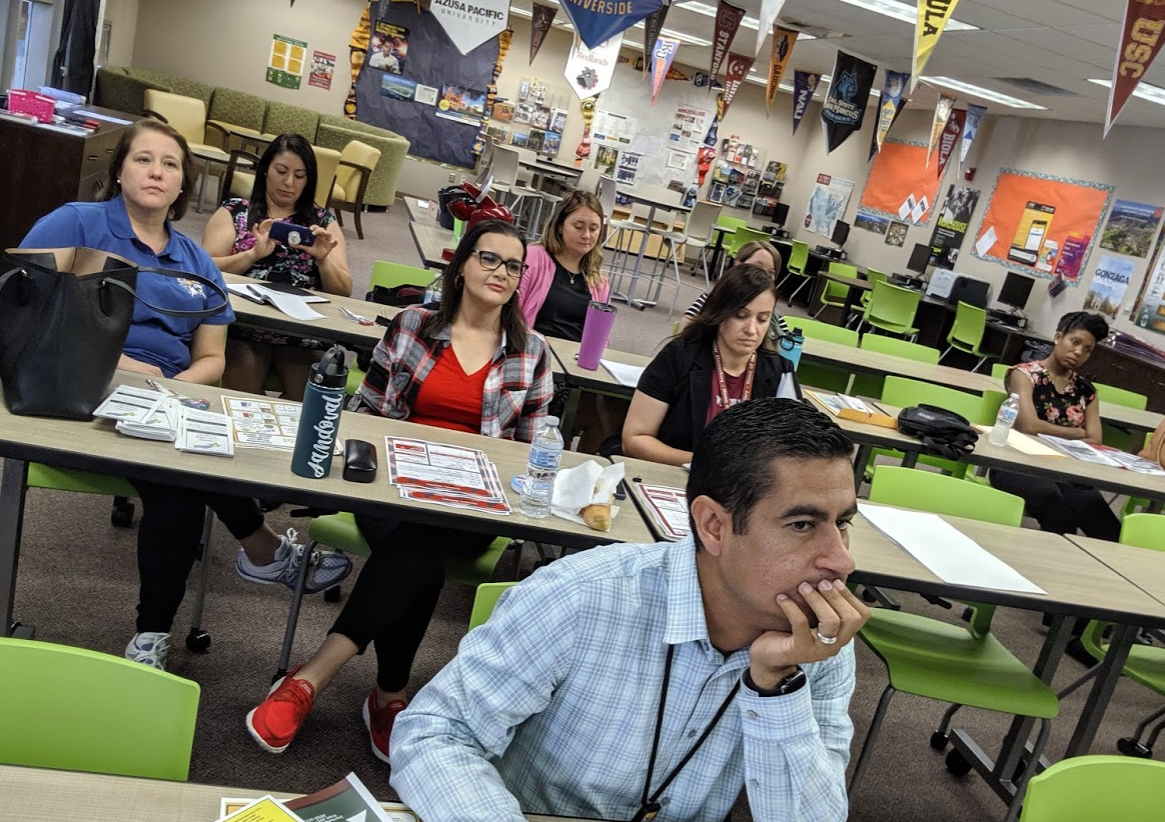 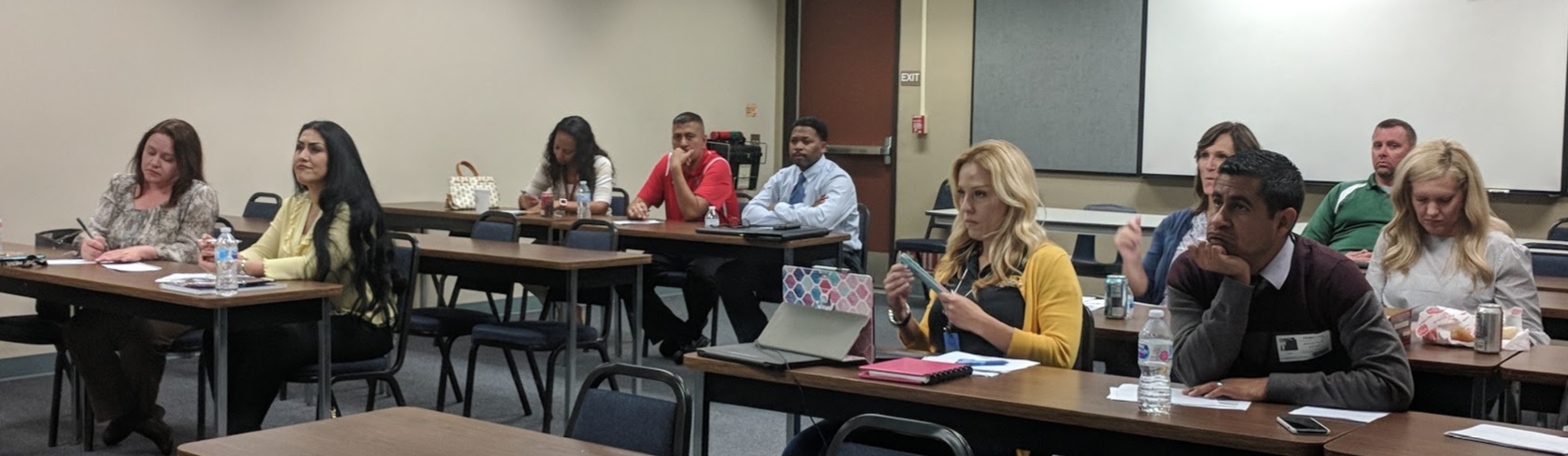 [Speaker Notes: Stephanie]
Results Report Schedule
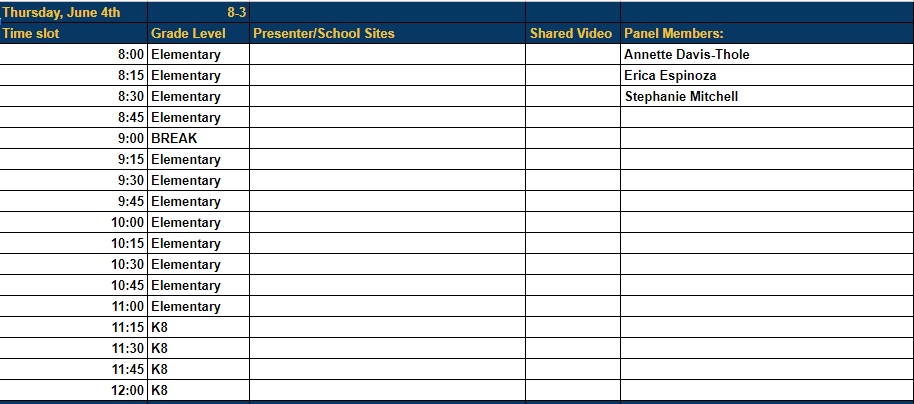 Sign Up Sheet
Scheduled dates/times
Sites sign up for time slot

15 minute time slots
10 minutes for each team to present
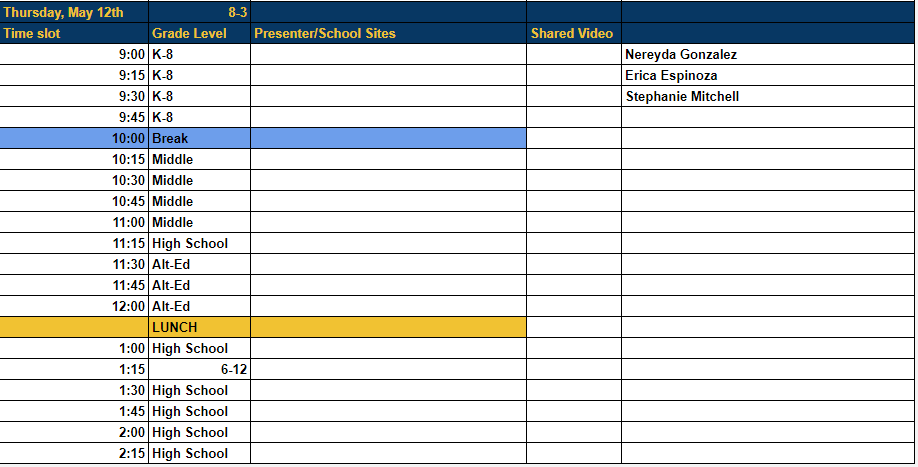 [Speaker Notes: Stephanie-15 minute time slots are so our teams can present in staff meetings in limited amount of time and to prepare for presentation to the board which is 8 minutes]
Results Report Rubric
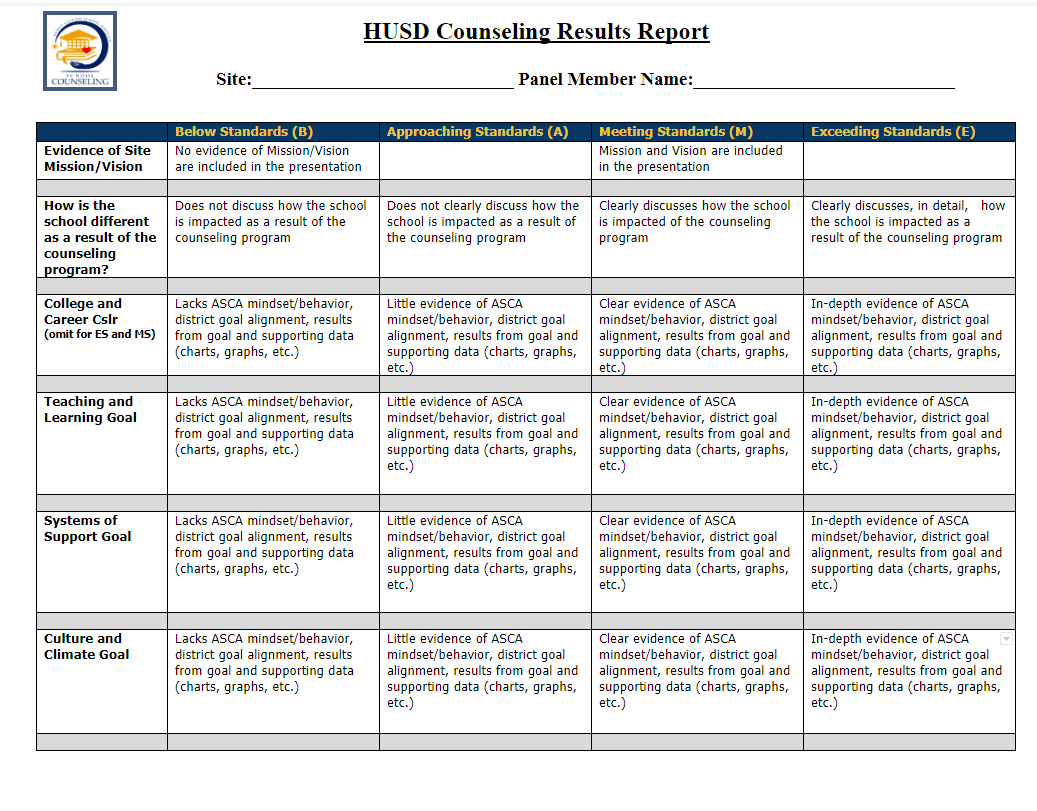 [Speaker Notes: Stephanie -GIve Rubric
Give Rubric back to teams after the report so they can use feedback to validate or change their presentation]
Results Report Rubric
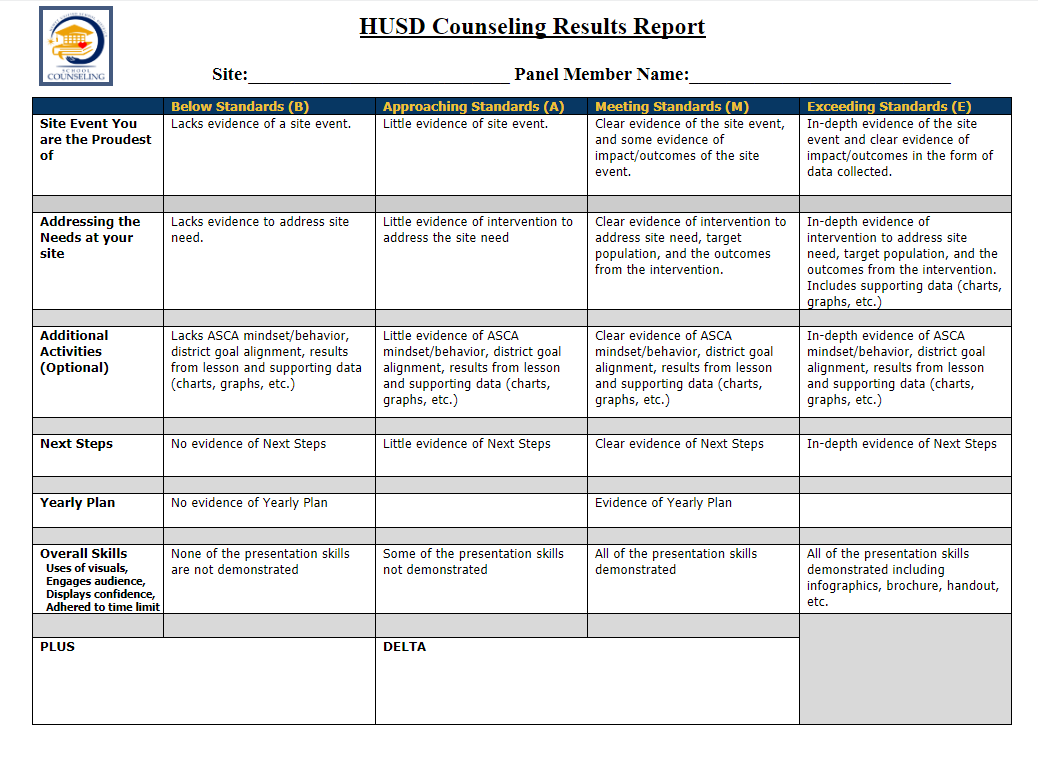 [Speaker Notes: Stephanie]
Results Report Best Practices
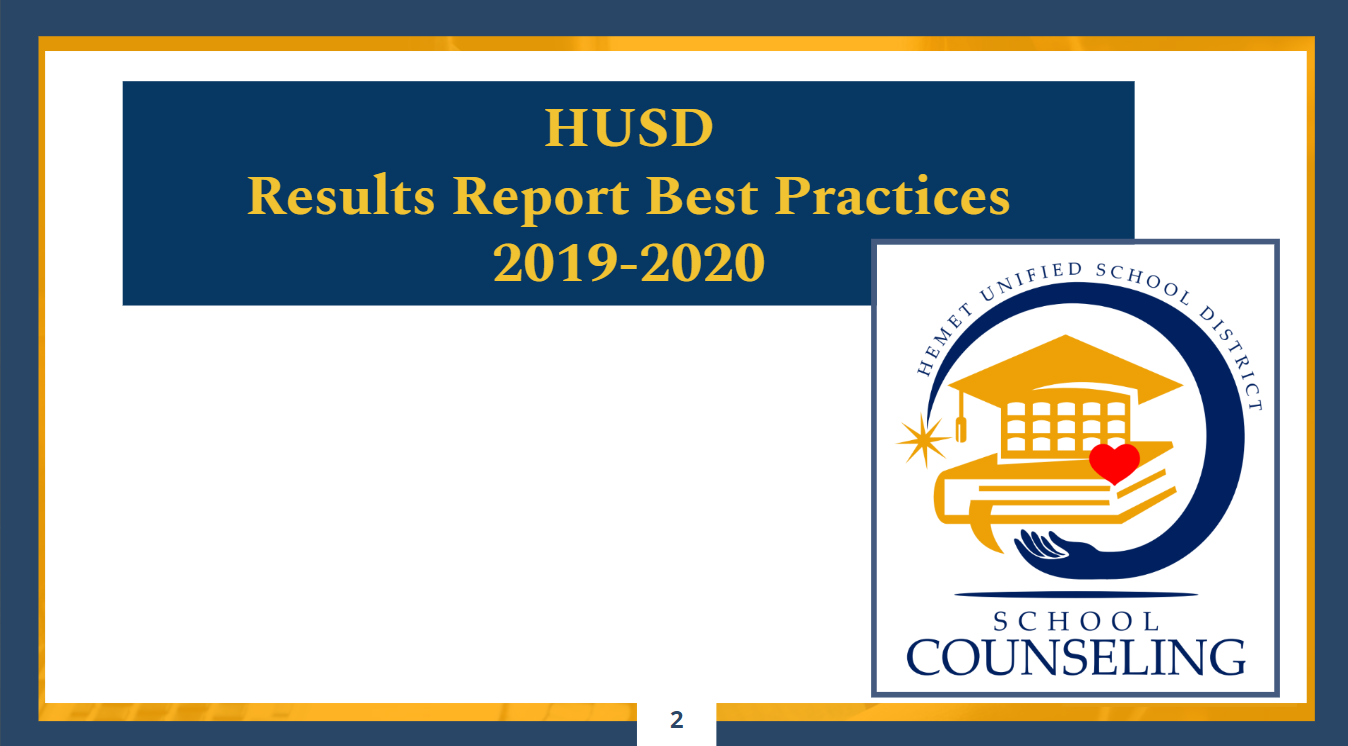 [Speaker Notes: Erica]
Results Report Sample
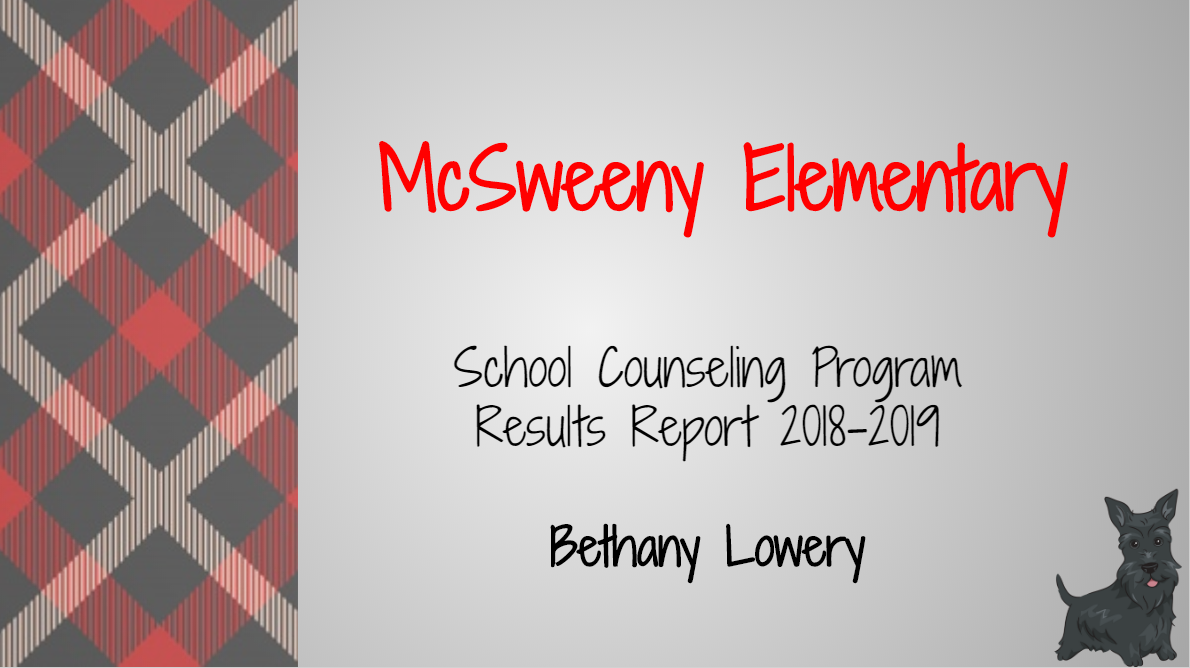 Pictures 
tell the story
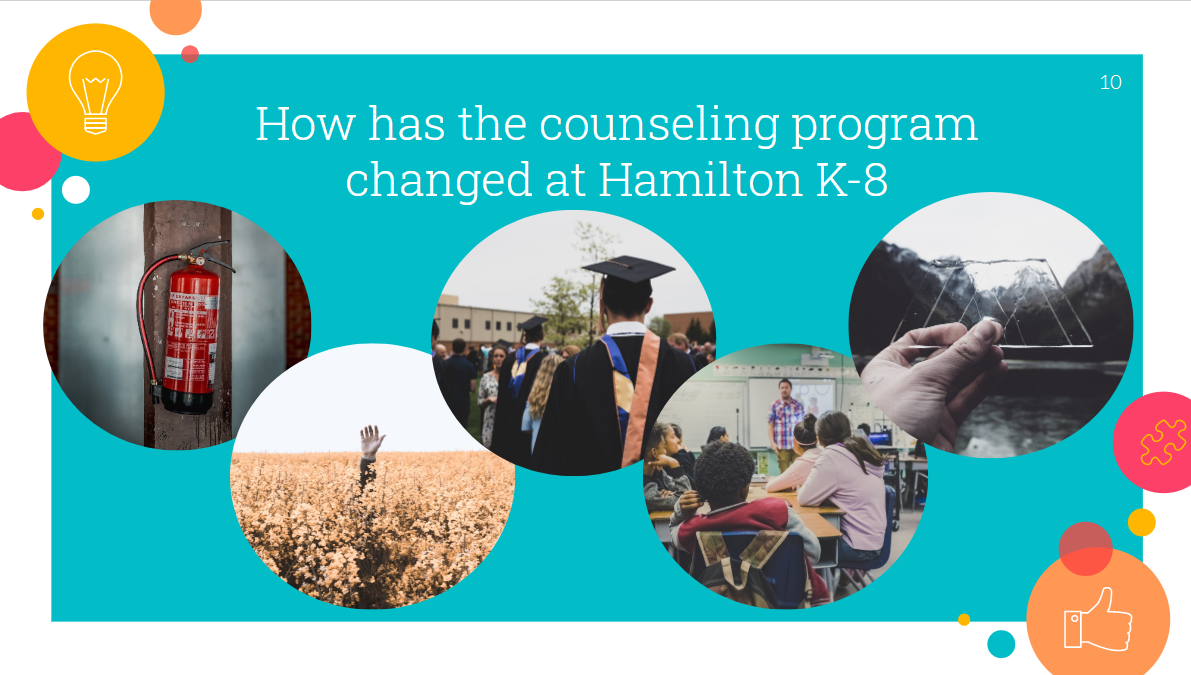 Reflect school theme
[Speaker Notes: Erica]
Results Report Sample
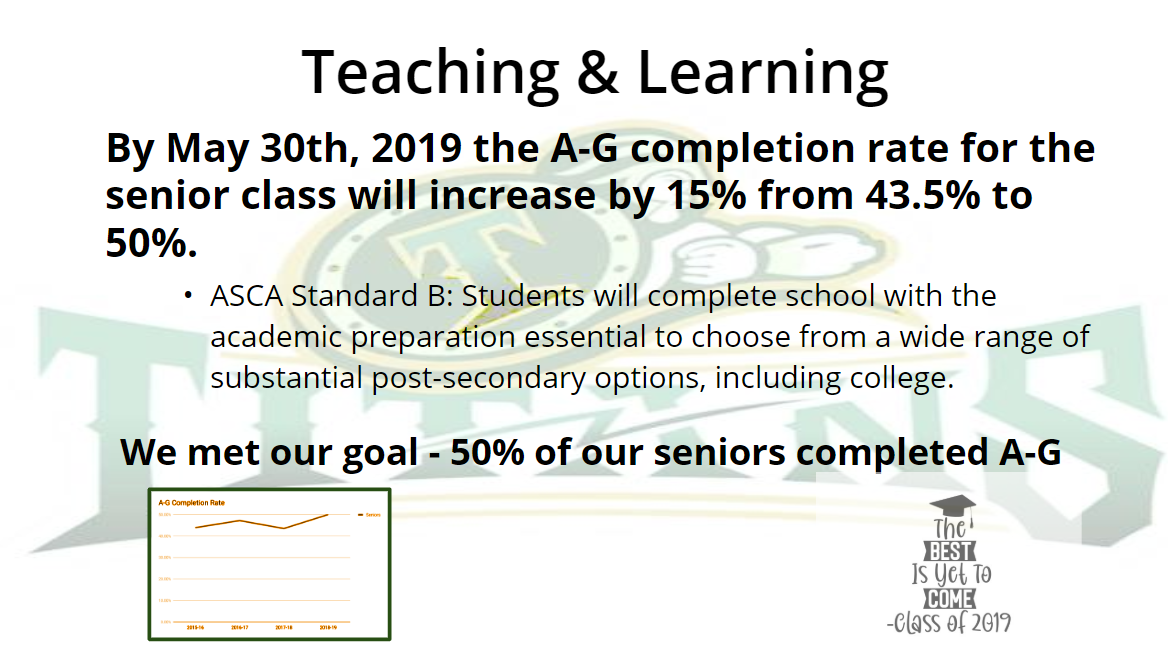 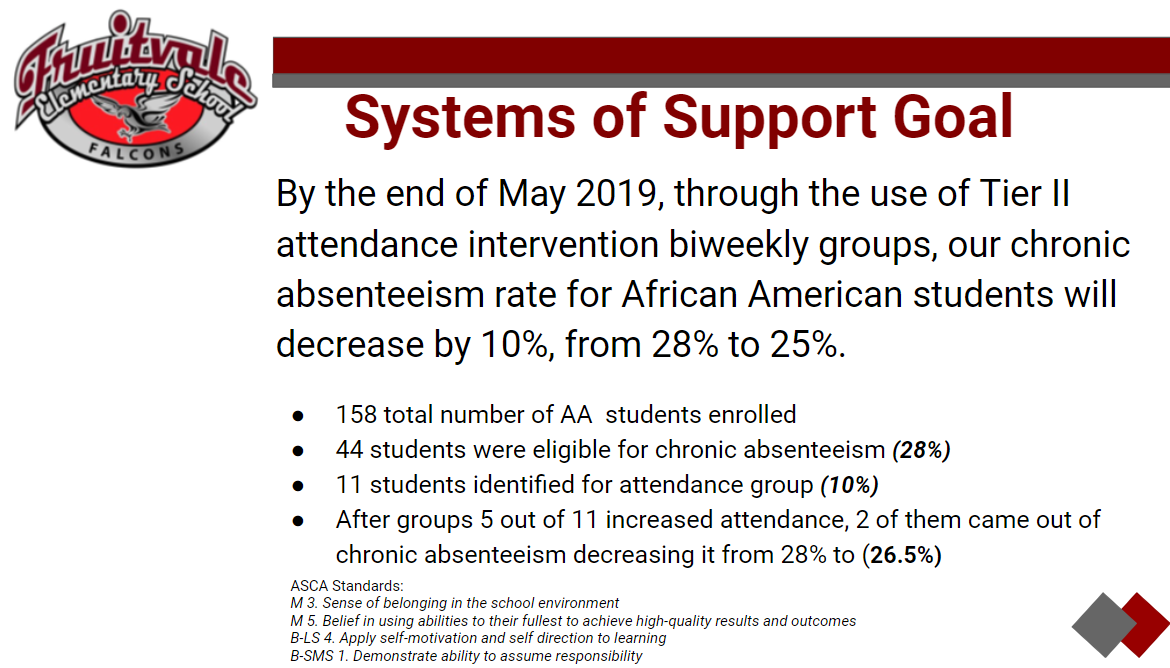 [Speaker Notes: Erica]
Results Report Sample
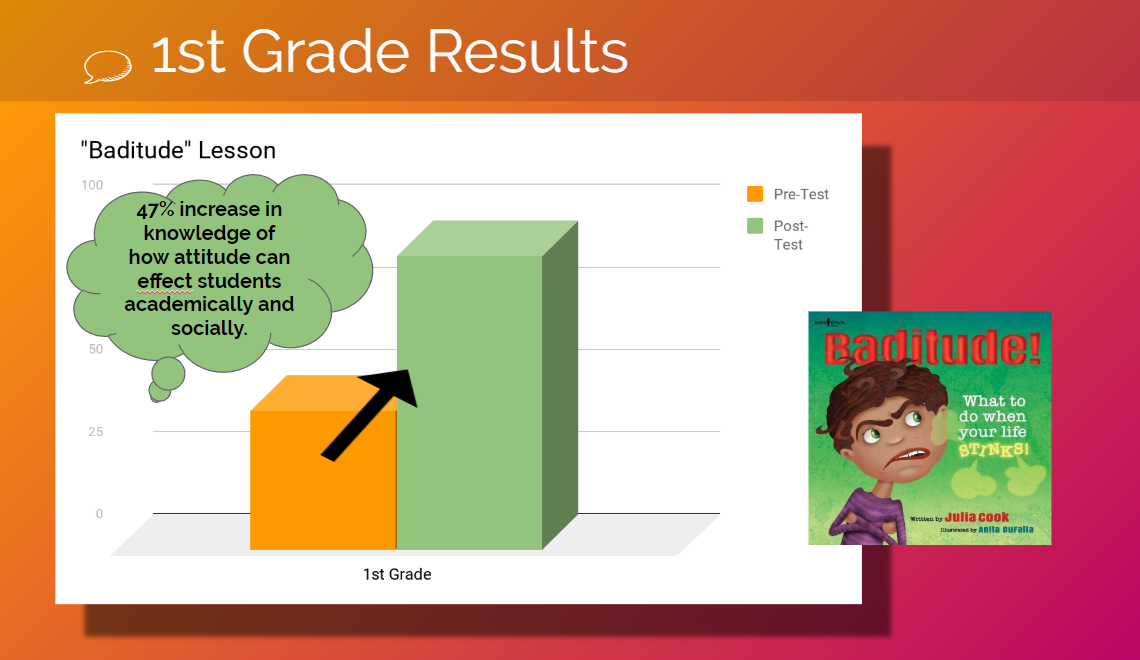 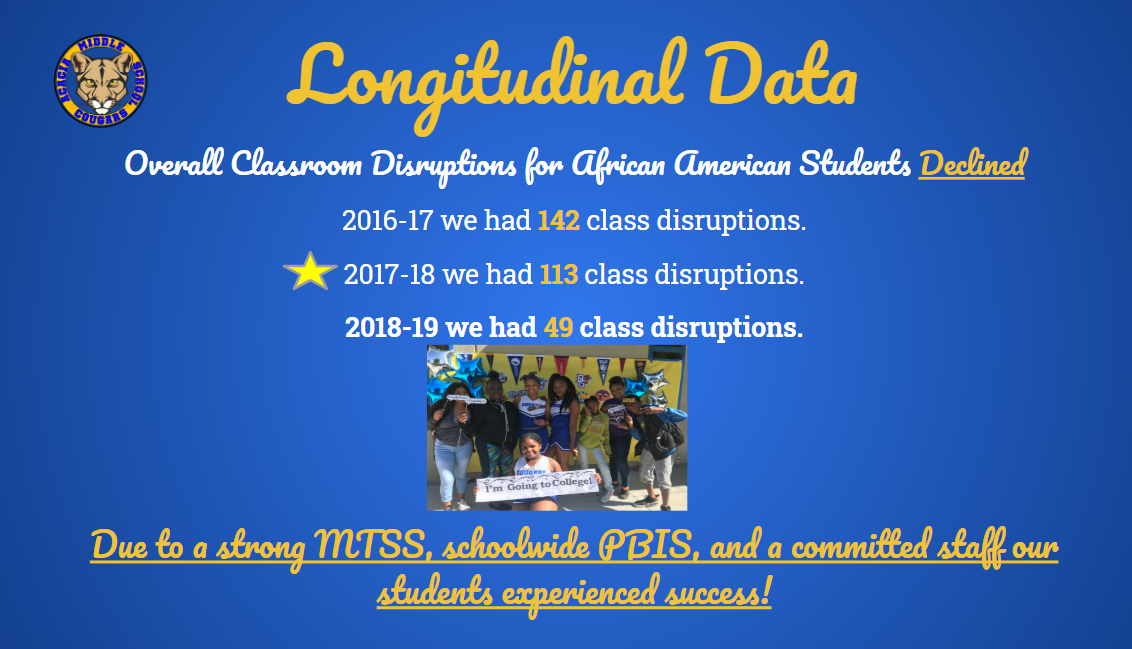 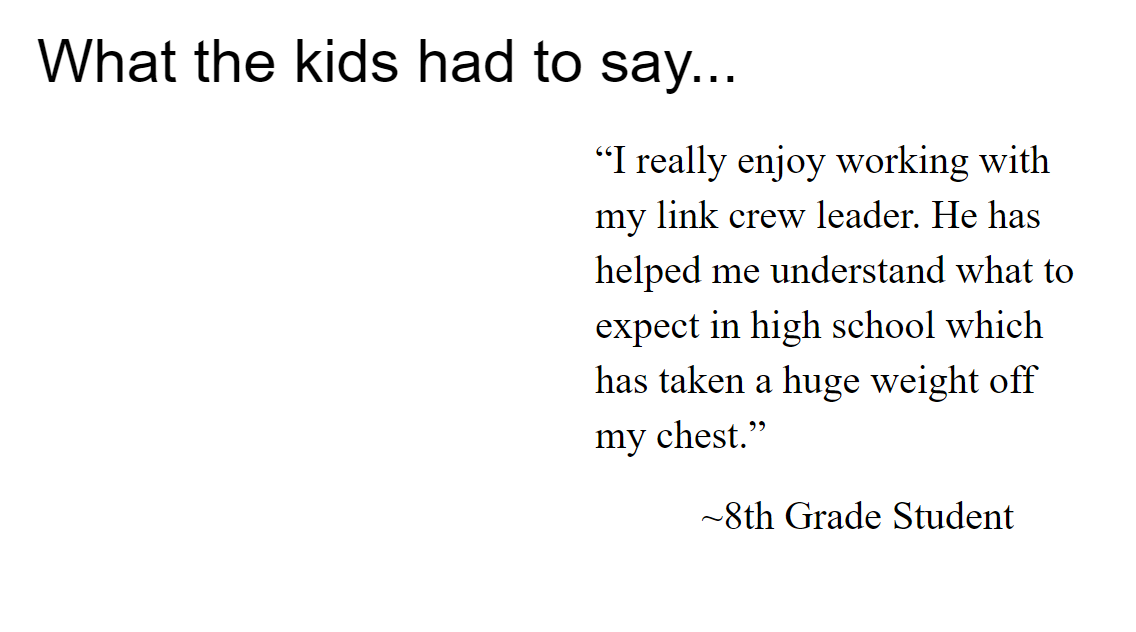 Outcome Data
Qualitative Data
Mindsets/
Behaviors Data
[Speaker Notes: Erica]
Results Report Template
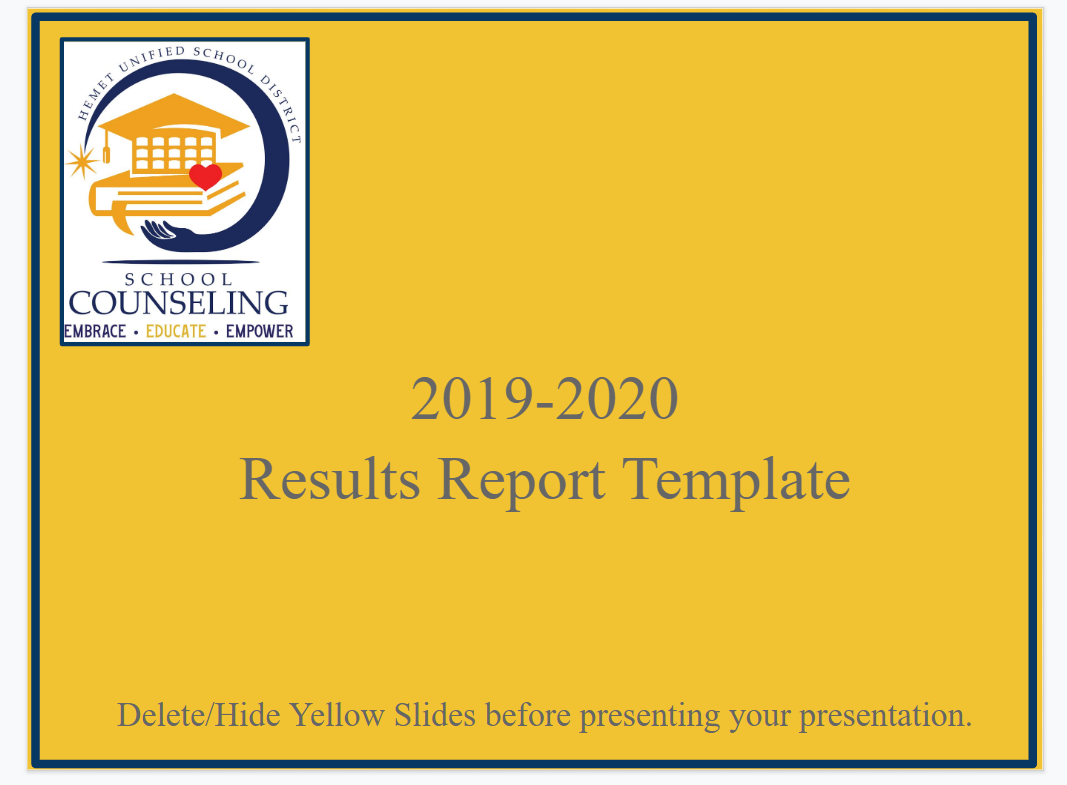 [Speaker Notes: Erica give template, best practices]
Results Reports






Meaningful
Feedback
“Love this! This is a great way to market our programs, share the amazing things we are doing for students and also so important for accountability!”

		-Shannon Vargas, West Valley High School

“I believe the results reports have given counselors a chance to showcase the work we are doing. I believe this has had a positive impact on our counseling staff as a whole. Personally, it has helped me feel more confident and accomplished when I look back on all I have done throughout the year.”

-Lauren LLoyd, Hemet High School
[Speaker Notes: Erica-showcase program, shows result of their work]
Site Infographics
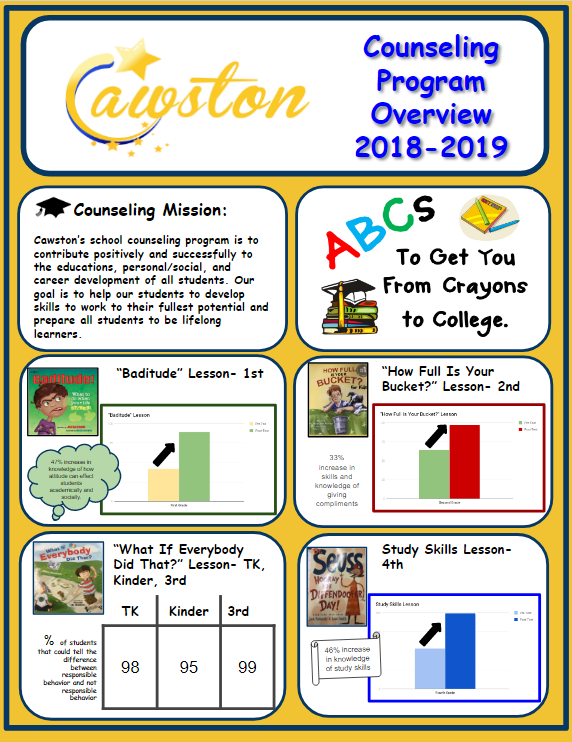 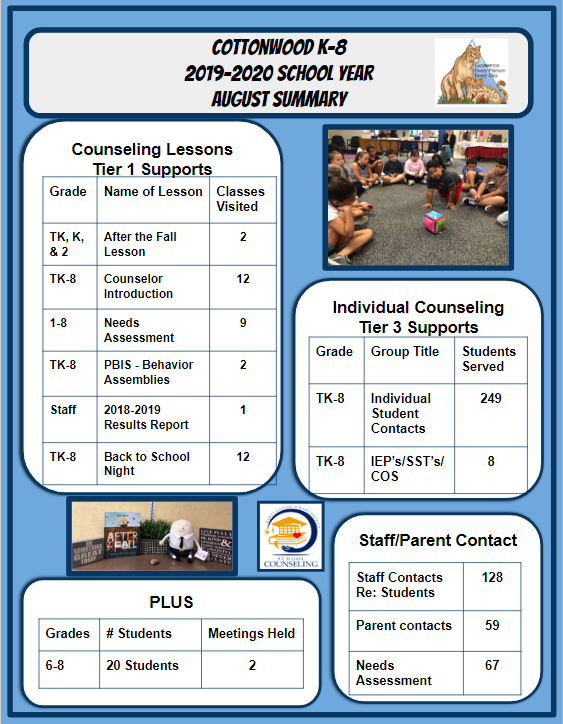 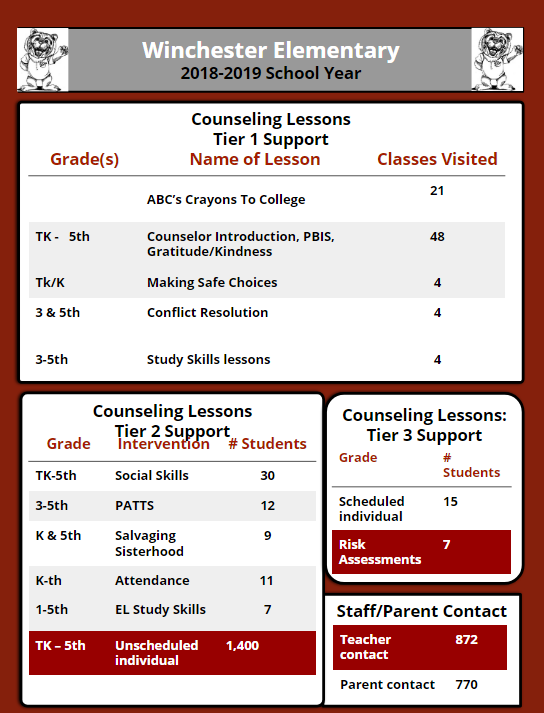 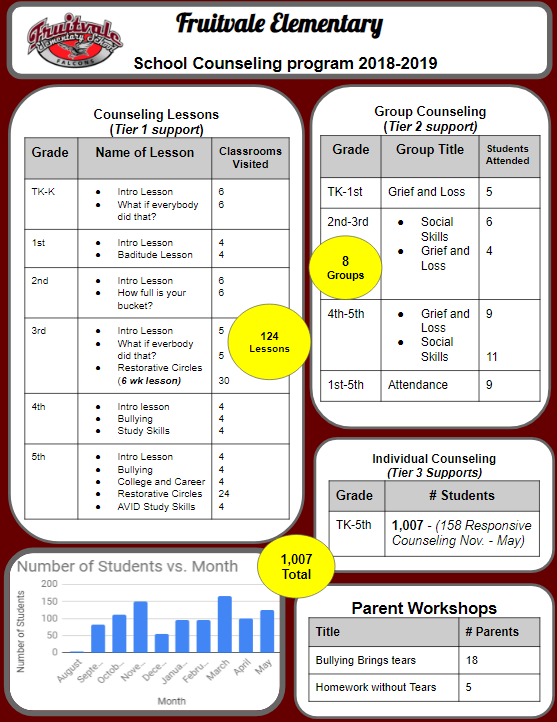 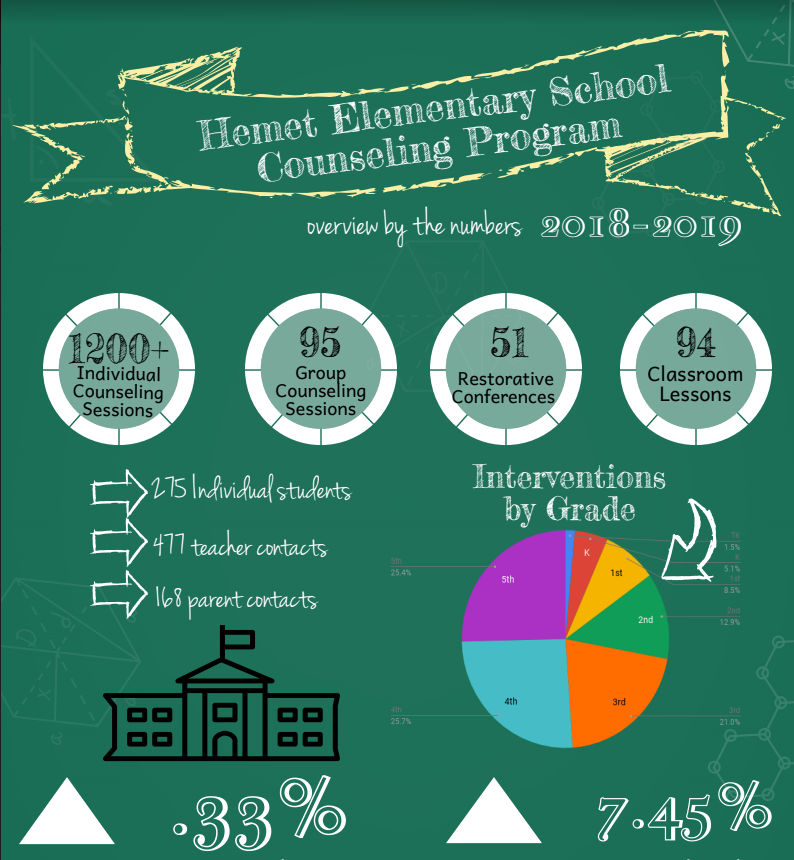 [Speaker Notes: Stephanie]
33
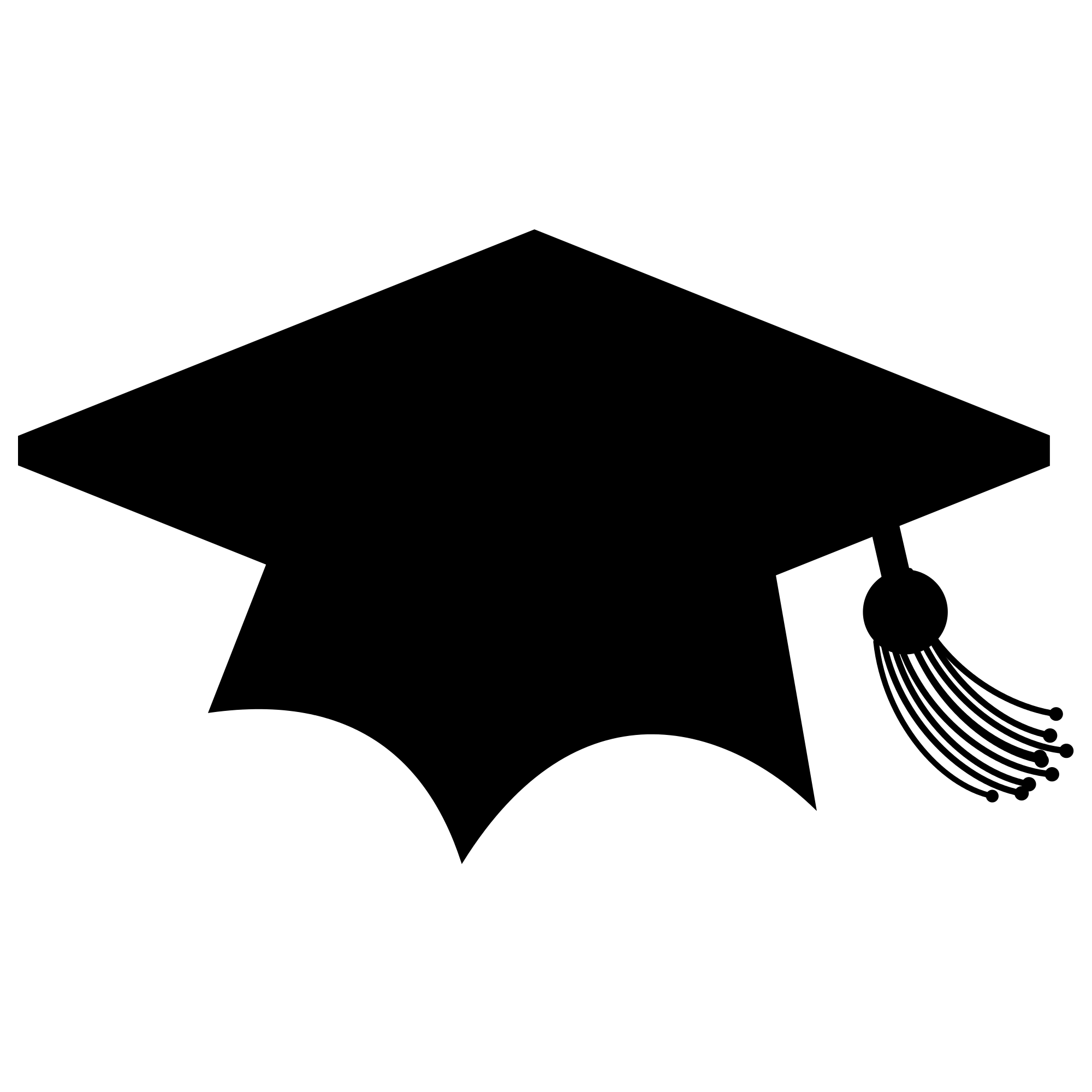 Graduation Walks
Vertical Articulation
ES and MS Counselors
Collaborate
High School Orientation & 
Parent Night
5th Grade Parents and Students
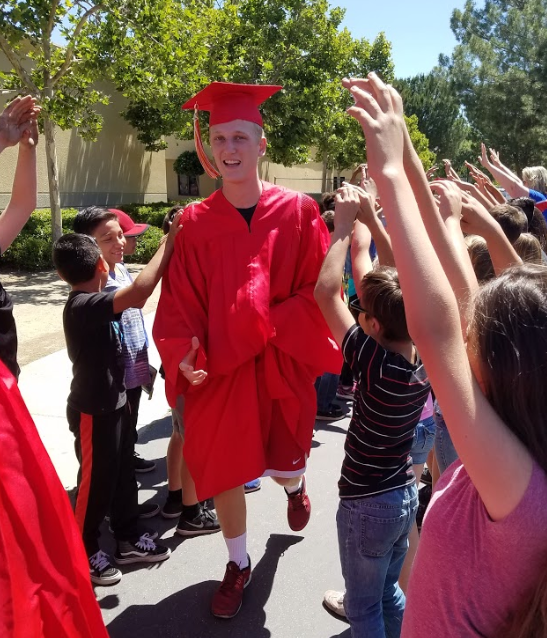 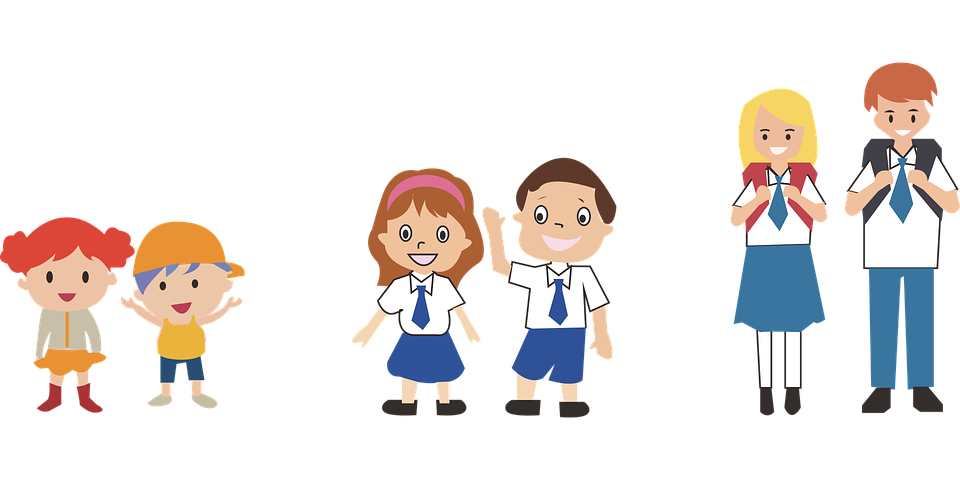 MS and HS Counselors
Collaborate
8th Grade Parents & Students
[Speaker Notes: Erica]
District-Wide Events
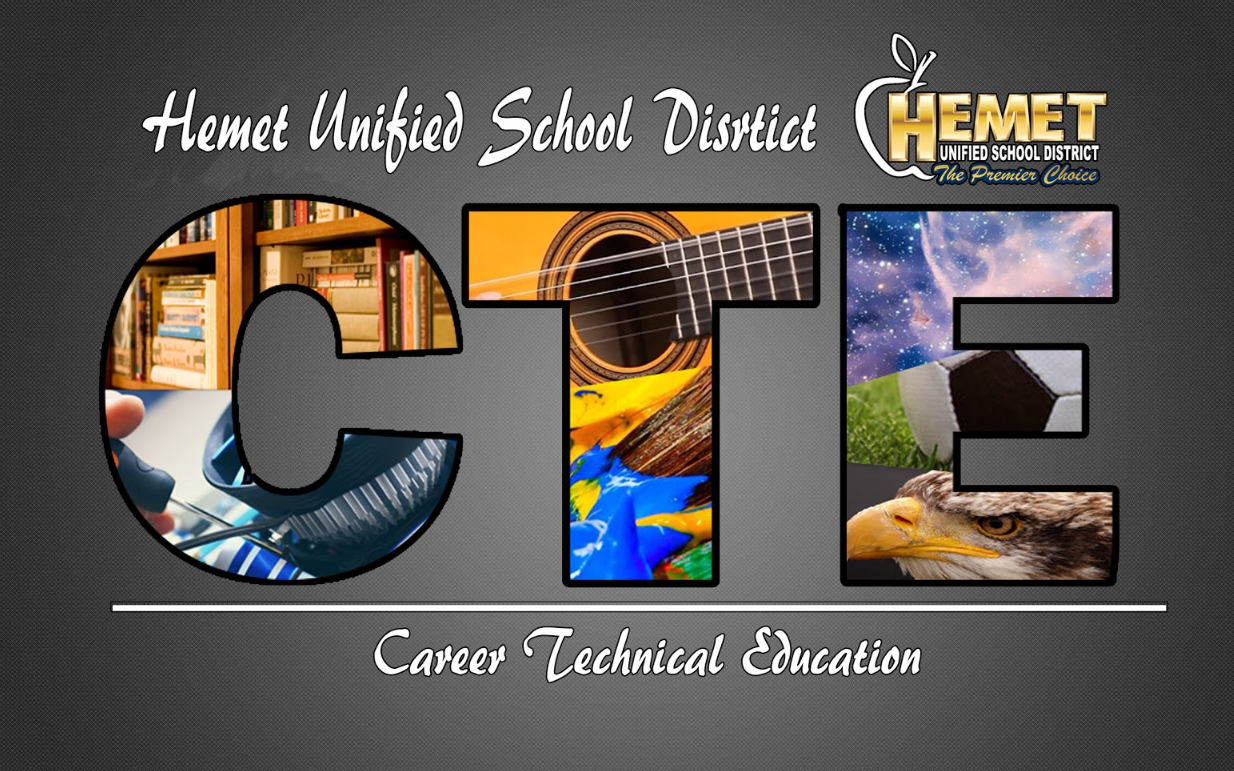 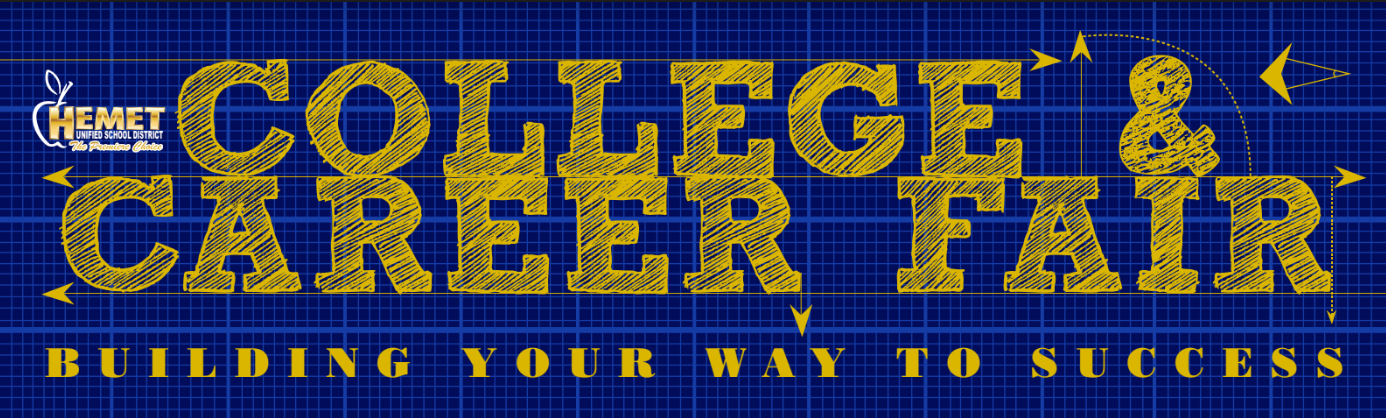 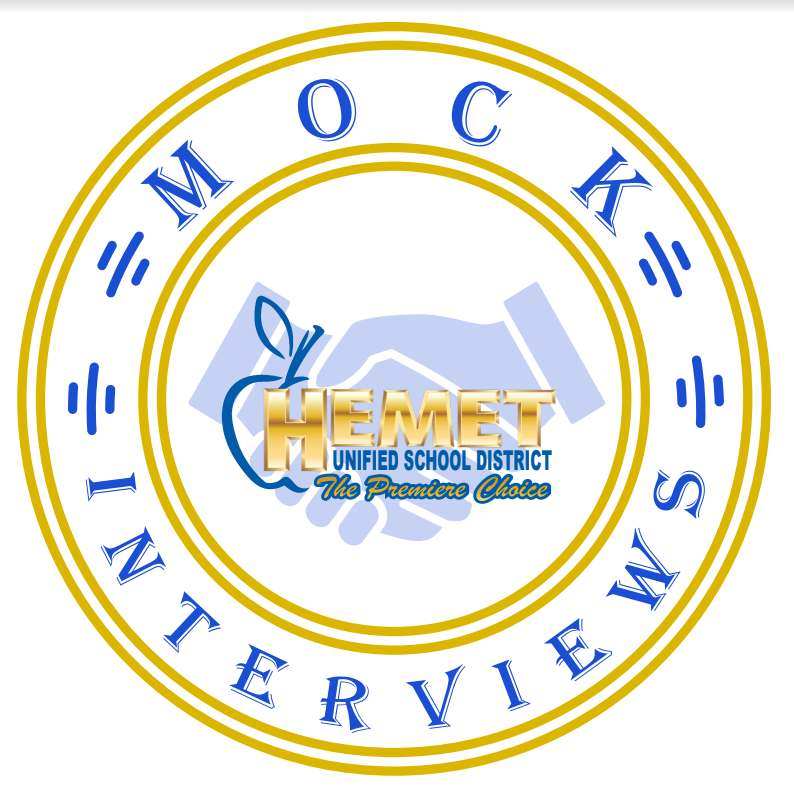 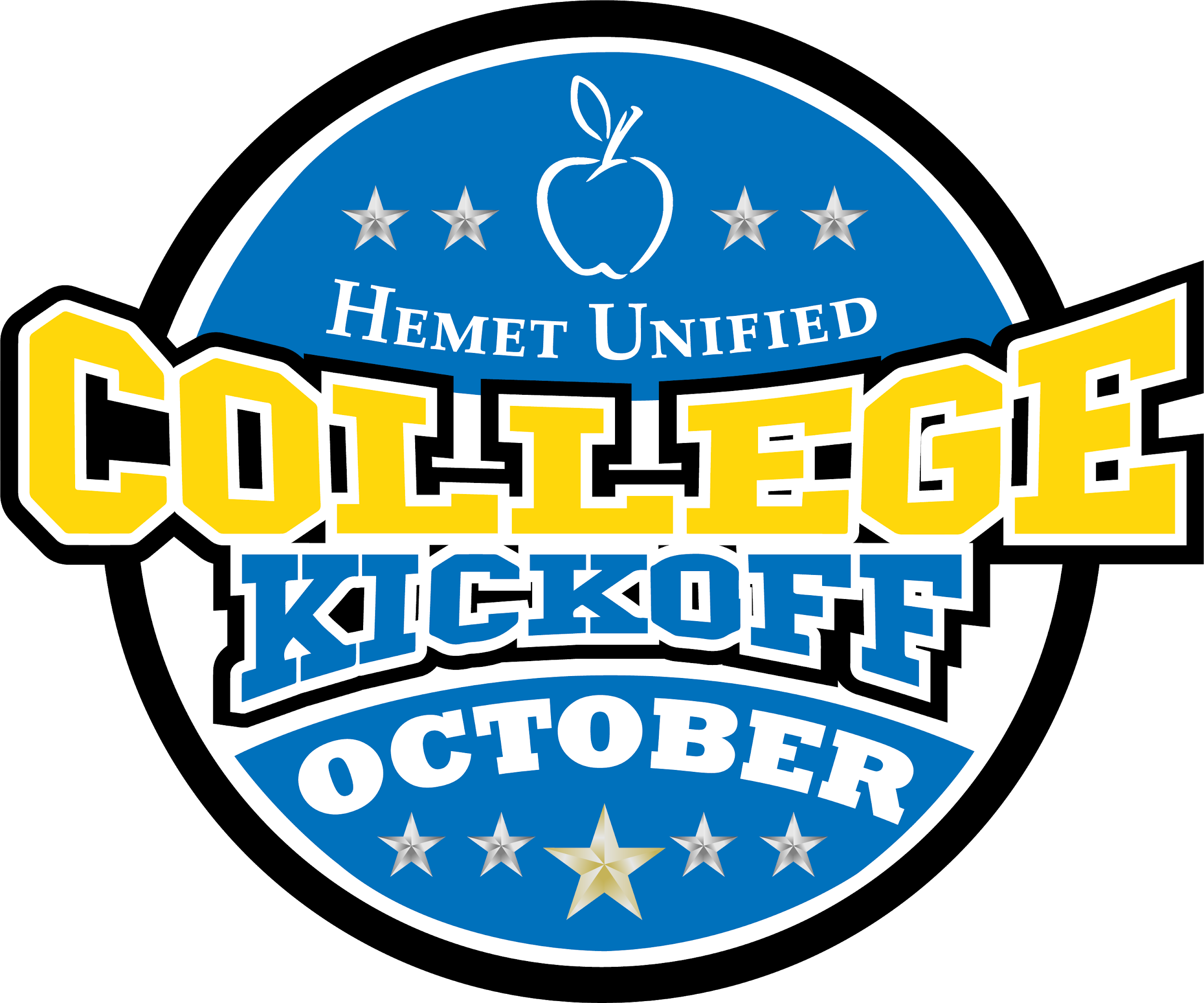 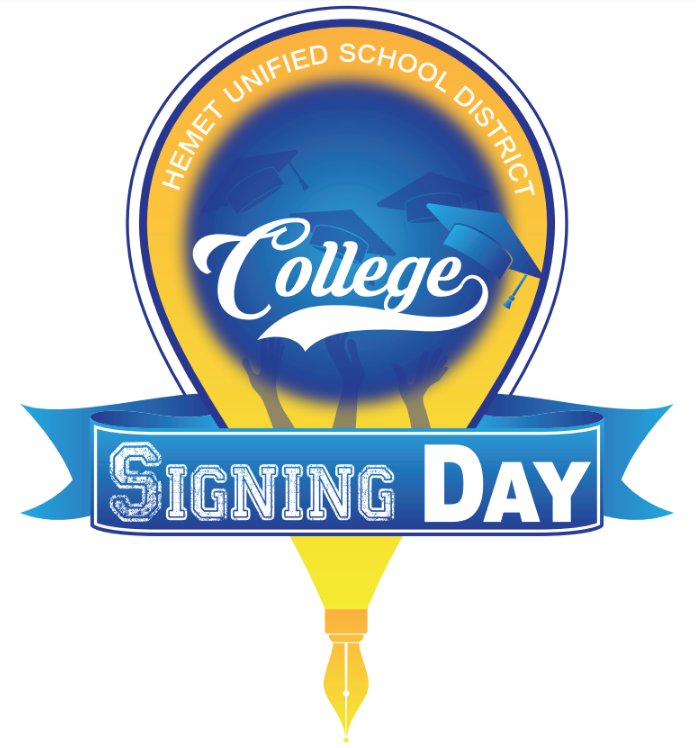 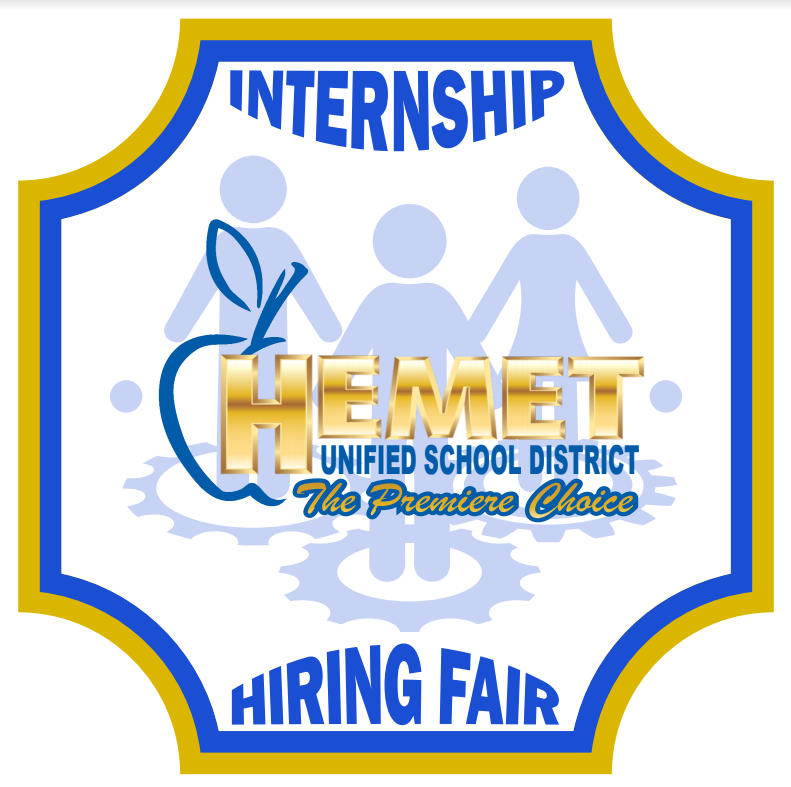 [Speaker Notes: Stephanie]
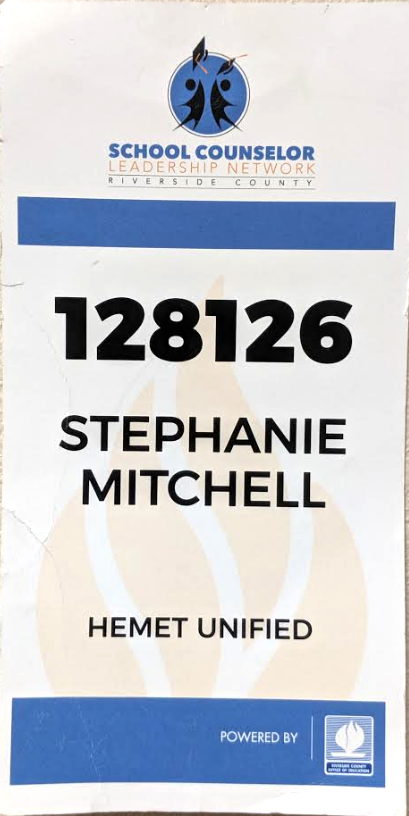 18-19
14-15
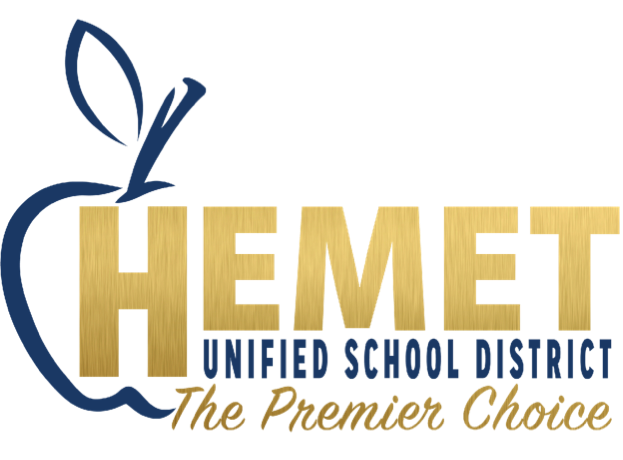 Our Journey
068742
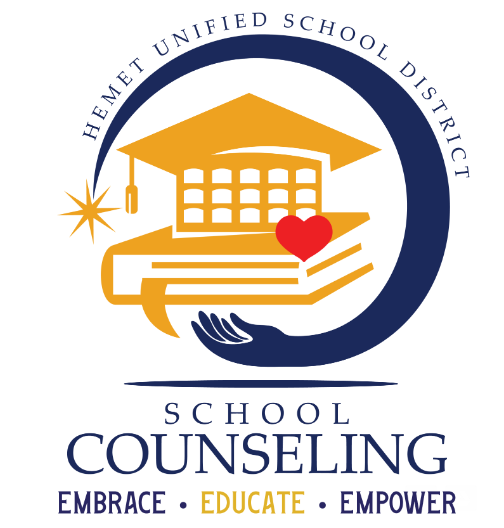 HEMET UNIFIED
[Speaker Notes: Stephanie]
Model the Way
Feedback, we gather from the team at different points in school year 
Surveys, needs assessments, informal and formal conversations
Plus/Delta at each PD

Professional Development
Data driven topics
Calendared at beginning of year
Grade Level specific-High School, Middle School and Elementary and K-8
Combinations of Grade Levels-vertical articulation, best practices, celebrations

Templates
Trackers, Action Plans, Brochures, Surveys, Rubrics, Infographics, etc.

Support 
Support (feedback, phone, email and 1:1 visits)
New, Intern and Sub Counselor Orientation 
Site Visits
Formal and Informal
[Speaker Notes: Stephanie/Erica]
“I feel we are much more intentional in everything we do.  The changes make me confident in what my duties are.  Changes, while we may balk at them sometimes, have improved our A-G rate, CCI prepared rate, and overall student preparedness.”  
		-Maureen Fernandes, Hemet High School

“We (HUSD) came to the realization to achieve our goals we needed to tap into the expertise of our counselors. In order to capitalize on this expertise, we needed to be systematic about our counseling program and anchored in data. Our counseling department is more cohesive, aligned, and data-driven. ”
		-Nereyda Gonzalez, Director of Secondary
Overall







Meaningful
Feedback
[Speaker Notes: Stephanie]
Q & A
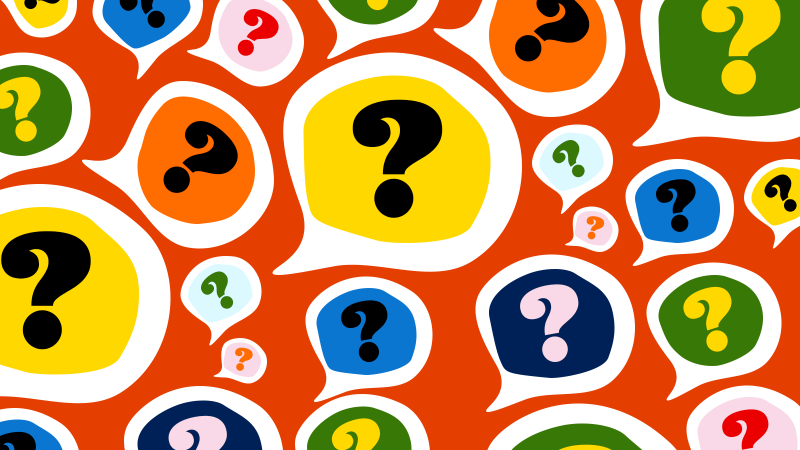 Resources/Links
Results Report Template

Result Report Rubric

Elementary School Tracker

Middle School Tracker

High School Tracker

Infographic Template
Contact Info
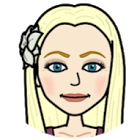 Erica Espinoza
District College/Career Counselor
eespinoza@hemetusd.org
(951)765-5100 ext.3210
    @eespinozaCOSA

Stephanie Mitchell
Director of College/Career
smitchell@hemetusd.org
(951) 765-5100 ext.3115
                                     @calicounz
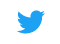 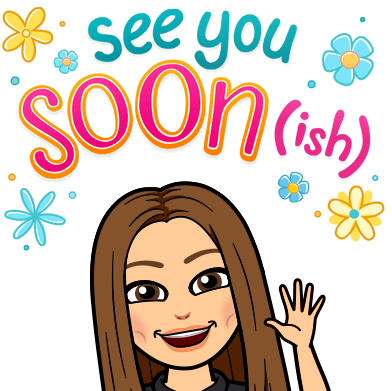 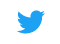 41
SlidesCarnival icons are editable shapes. This means that you can:
Resize them without losing quality.
Change fill color and opacity.
Change line color, width and style.
Isn’t that nice? :)Examples:
42
😉
Now you can use any emoji as an icon!And of course it resizes without losing quality and you can change the color.How? Follow Google instructions https://twitter.com/googledocs/status/730087240156643328
✋👆👉👍👤👦👧👨👩👪💃🏃💑❤😂😉😋😒😭👶😸🐟🍒🍔💣📌📖🔨🎃🎈🎨🏈🏰🌏🔌🔑 and many more...